Lesbos
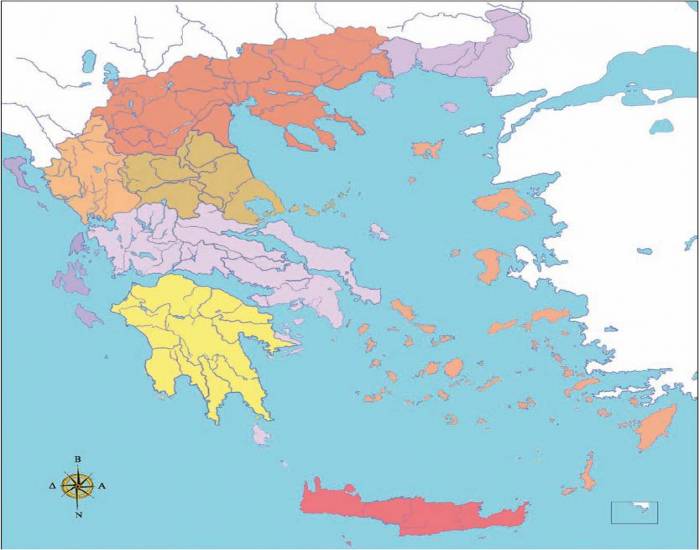 Regiony Řecka – opakování
Thrákie/Θράκη
Makedonie/Μακεδονία
Epirus/Ήπειρος
Thesálie/Θεσσαλία
Egejské ostrovy/Νησιά Αιγαίου
Centrální Řecko/Στερεά Ελλάδα
Iónské ostrovy/Νησιά Ιονίου
Peloponés/Πελοπόννησος
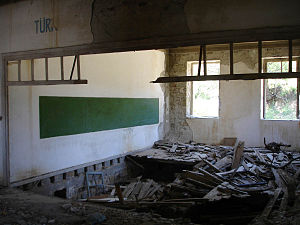 Kréta/Κρήτη
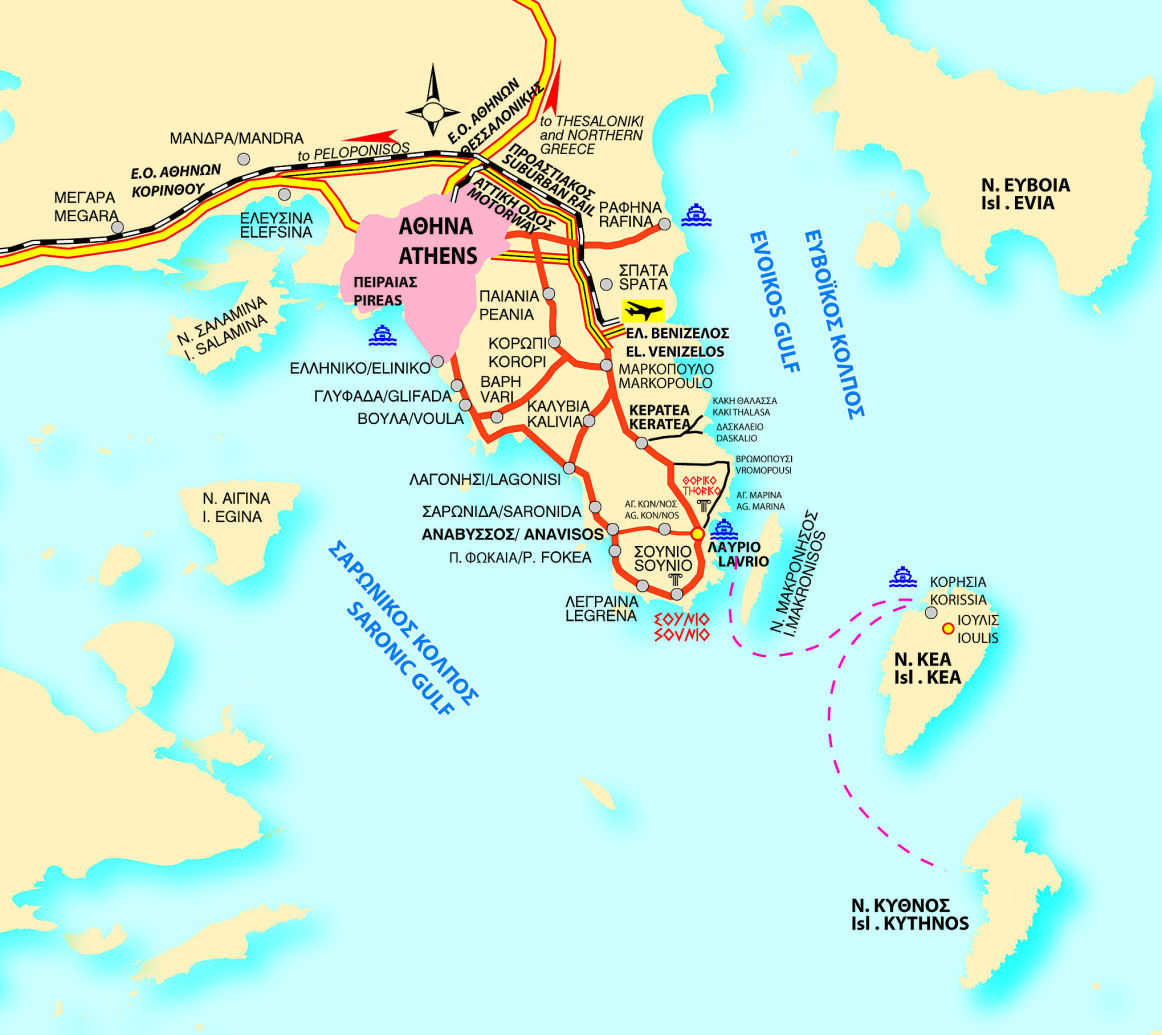 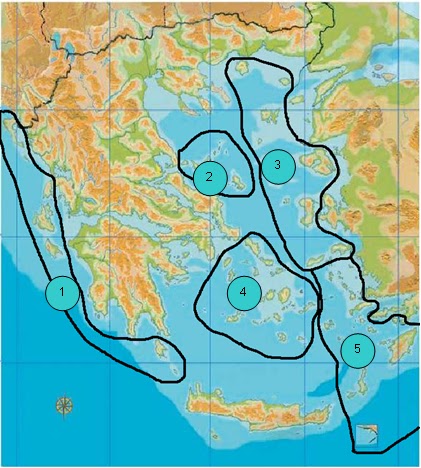 (ostrovy SV Egejského moře
νησιά ΒΑ Αιγαίου)
Severní Sporady
Βόρειες Σποράδες
Kyklady
Κυκλάδες
Iónské ostrovy
Ιόνια νησιά
Επτάνησα
Dodekanésos
Δωδεκάνησα
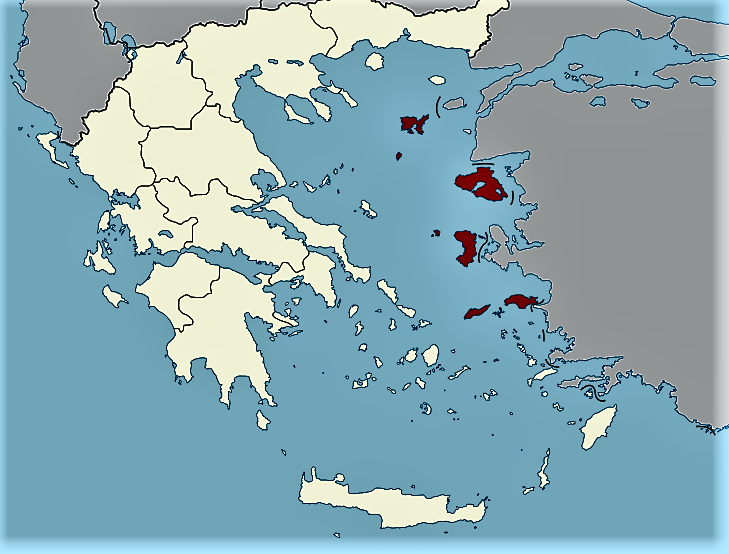 Limnos/Λήμνος
Lesbos/Λέσβος
Chios/Χίος
Samos/Σάμος
Ikaria/Ικαρία
Lesbos (Lesvos)                                         Λέσβος
- 3. největší řecký ostrov, rozloha 1630 km2, počet obyvatel 85 000, hl. městem je Mytilini
nachází se necelých 10 km od tureckých břehů a přes 200 od pevninského Řecka
olivovníky, borovice, částečně hornatý (Lepetymos, Olymbos asi 990 m), úrodné nížiny (zejména záliv Kallonis) – olivy, ovoce, zelenina
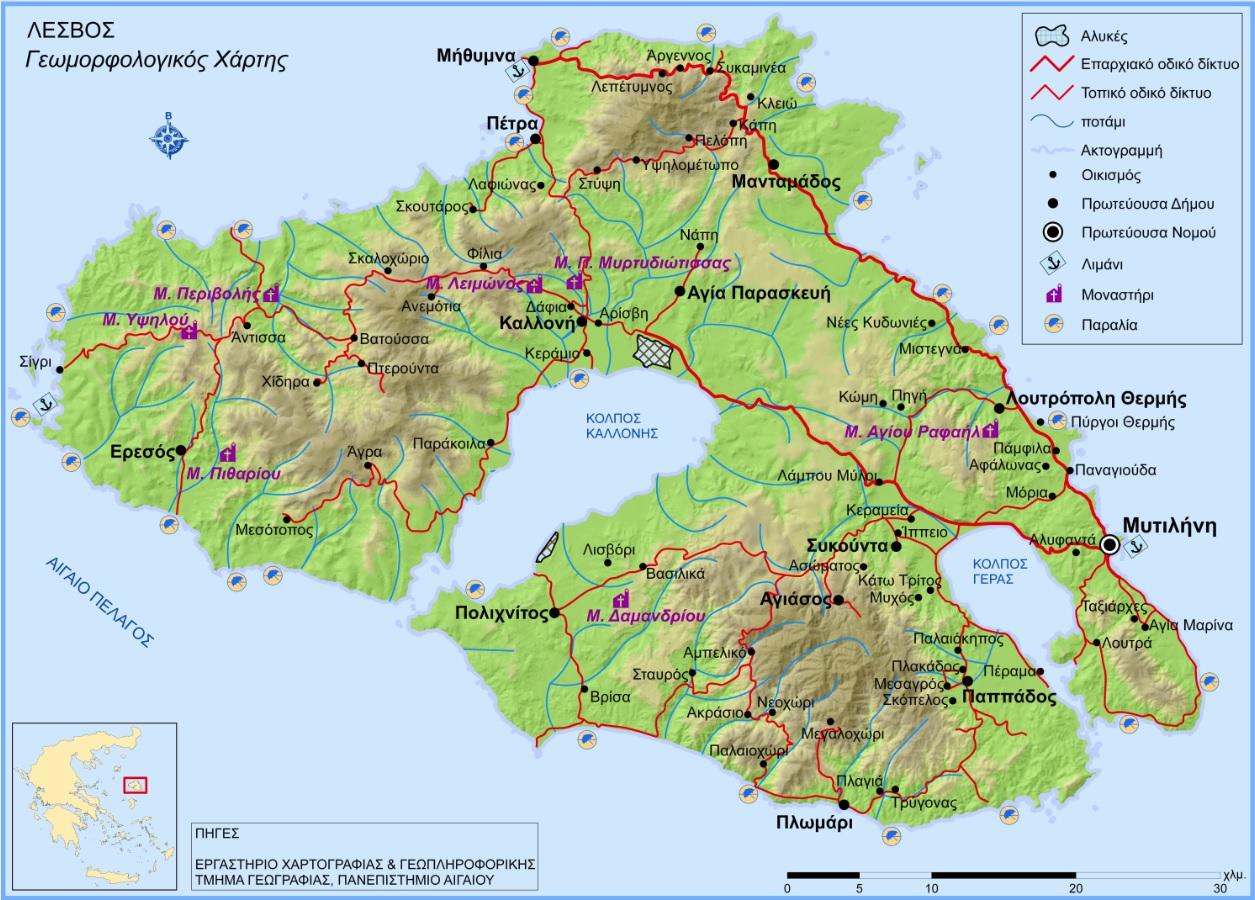 záliv Kallonis
κόλπος Καλλονής
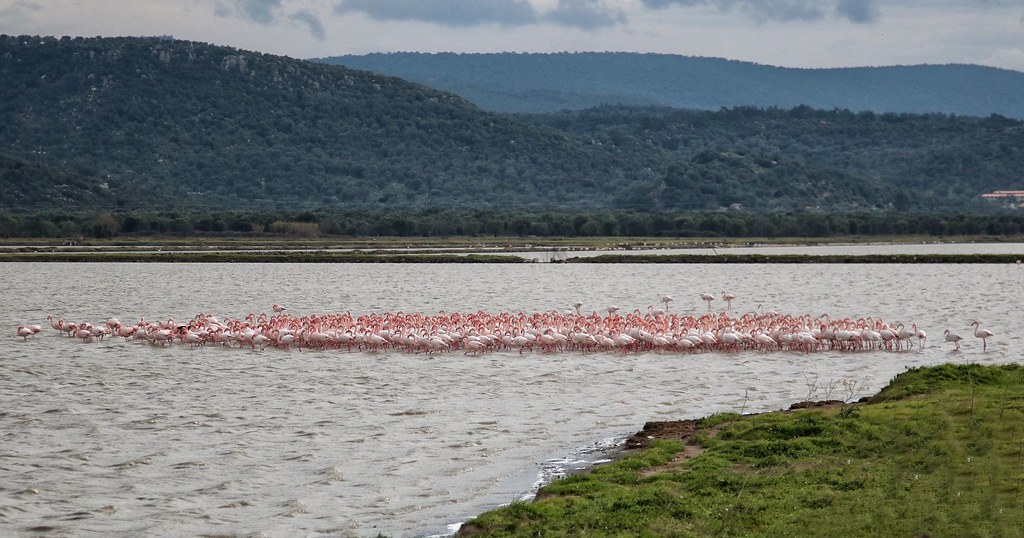 -mělký záliv (průměrně 10 m, nejhlubší bod 25 m), teplá voda, olivovníky 
lov sardinek
významný vodní biotop (Natura 2000)
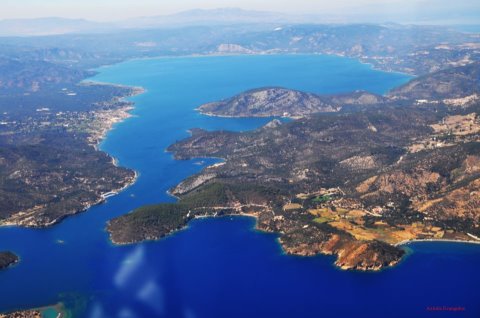 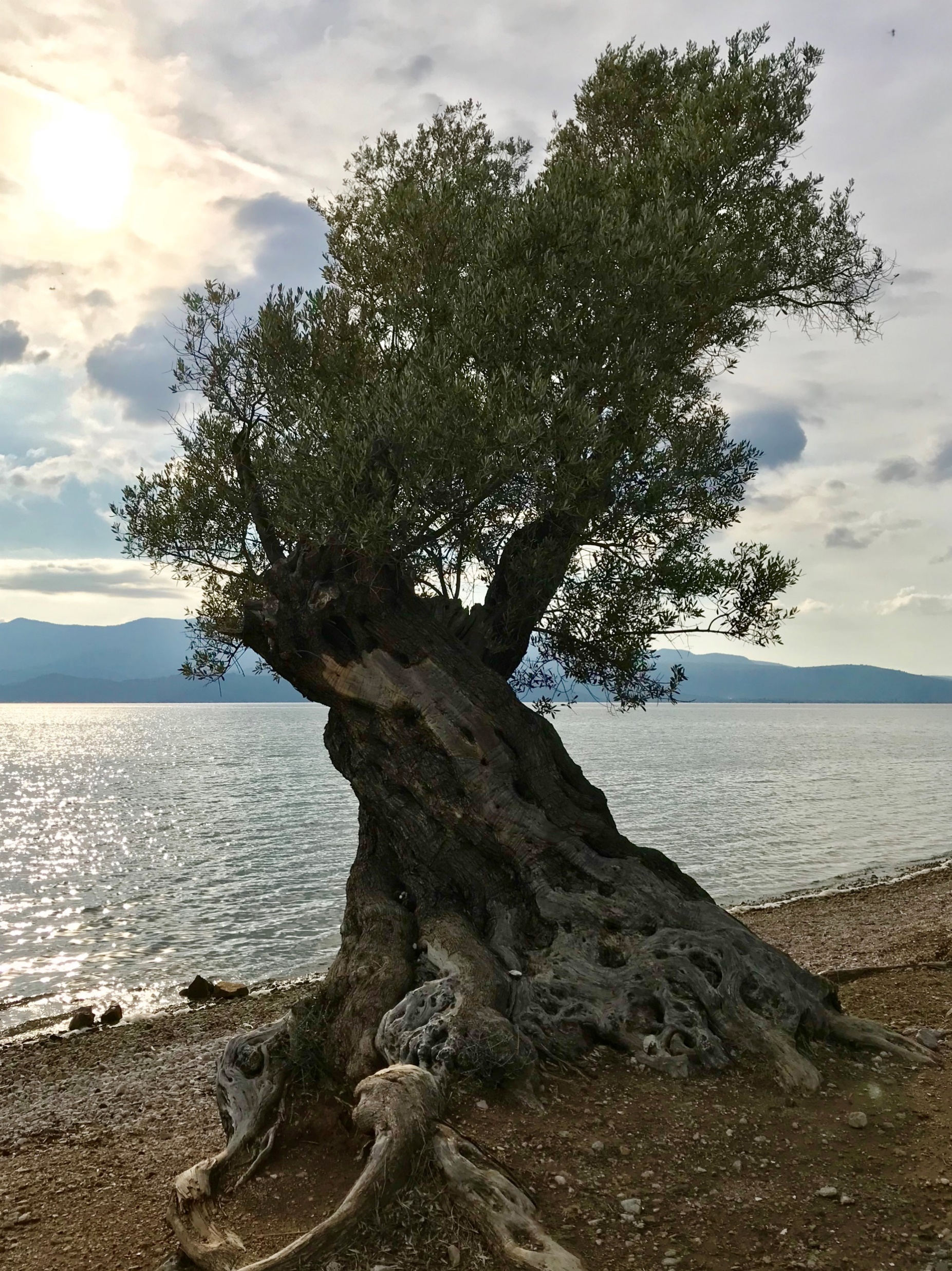 záliv Geras
κόλπος Γέρας
- mělký, vodní biotopy (Natura 2000), olivovníky
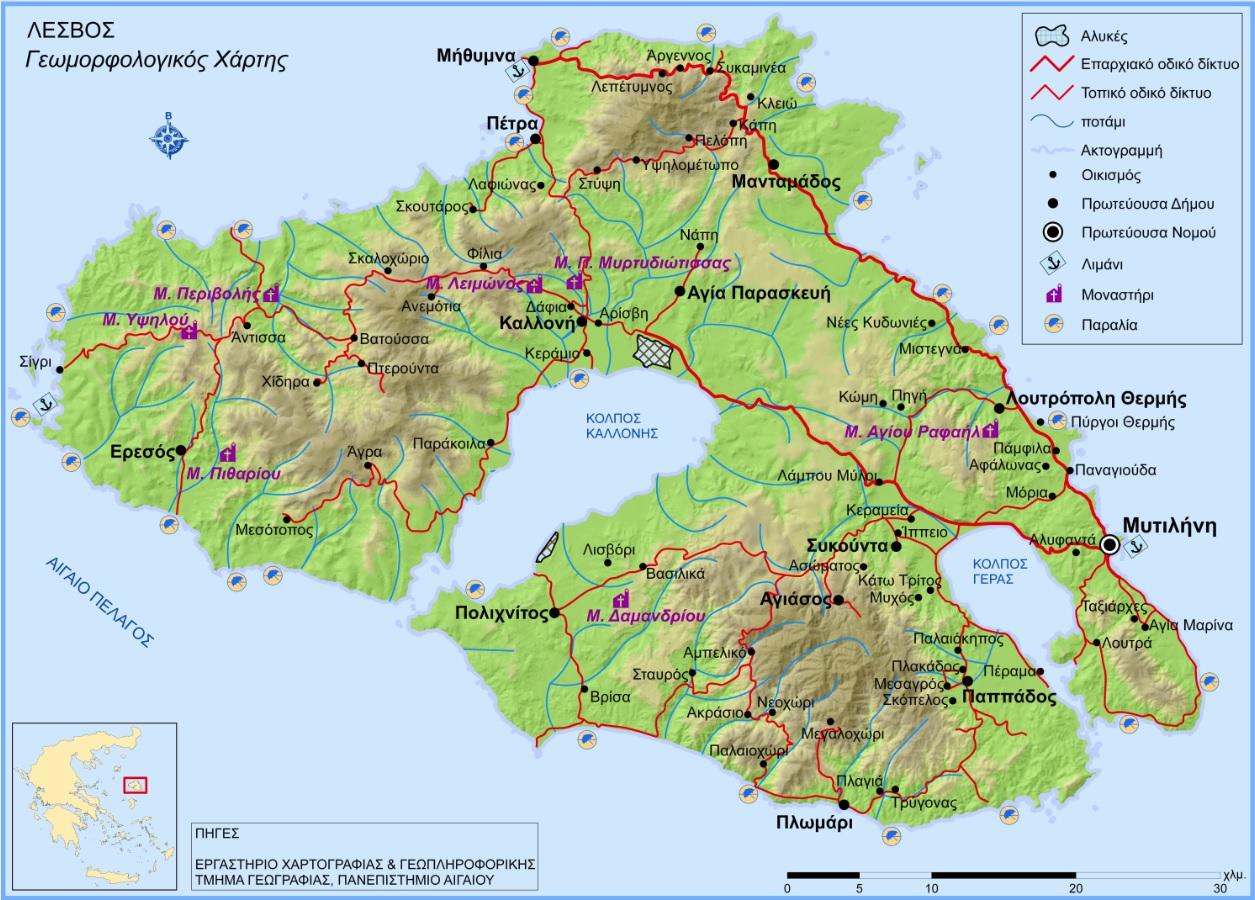 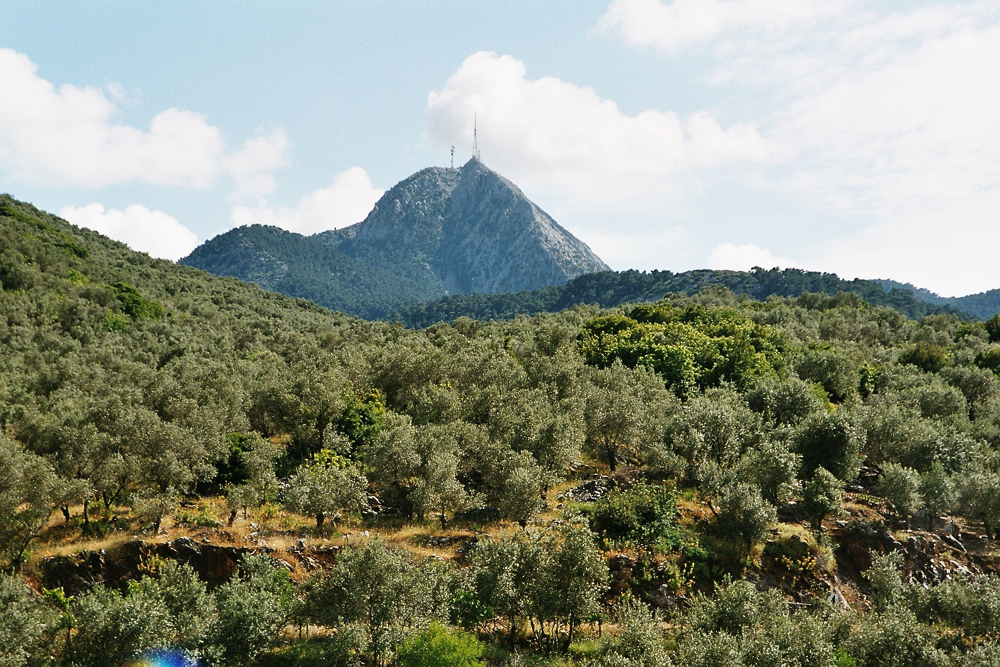 hora Olymp a olivovníky
βουνό Όλυμπος και ελιές
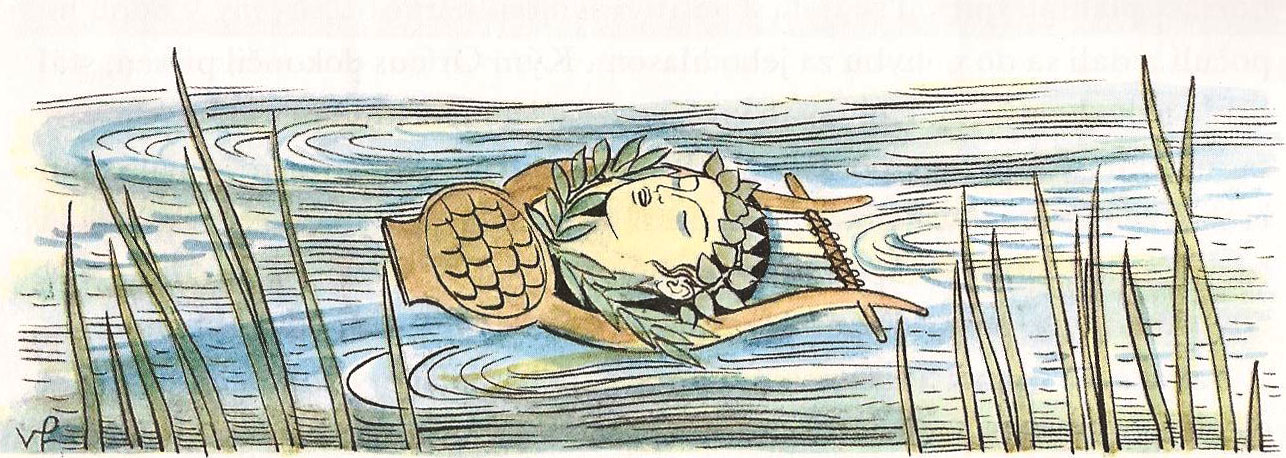 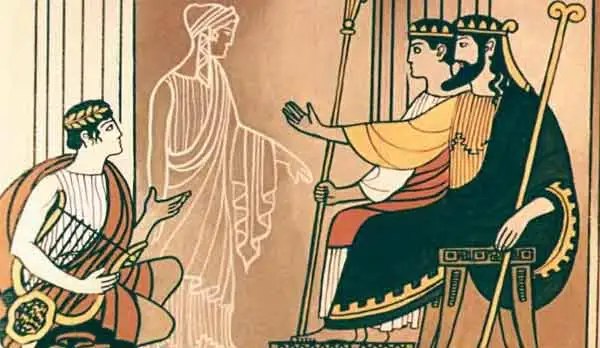 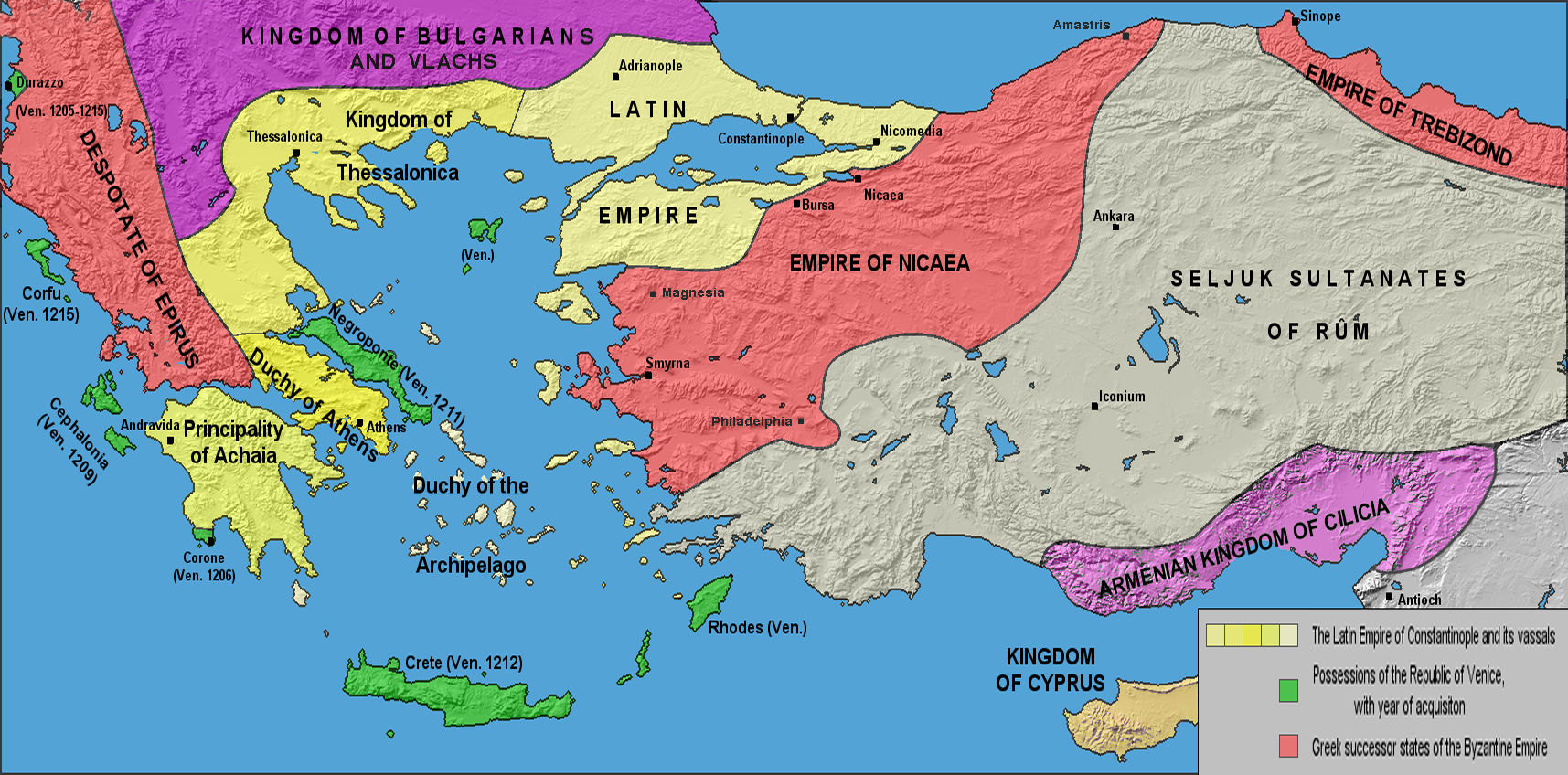 - rozpad byzantské říše r. 1204 (4. křížová výprava)
dočasný vznik Latinského císařství (Φραγκοκρατία)
obnovení byzantského státu
1355 rodina Gatellussi (Janované) – 1462
od 1462 součást Osmanské říše (dobytí a vyplenění Mytilini) 
19. st. rozkvět obchodu (mýdlo, oliv. olej), významné obchodní centrum
od 1912 (1914) součást řeckého státu
maloasijská katastrofa (1922) – příchod uprchlíků
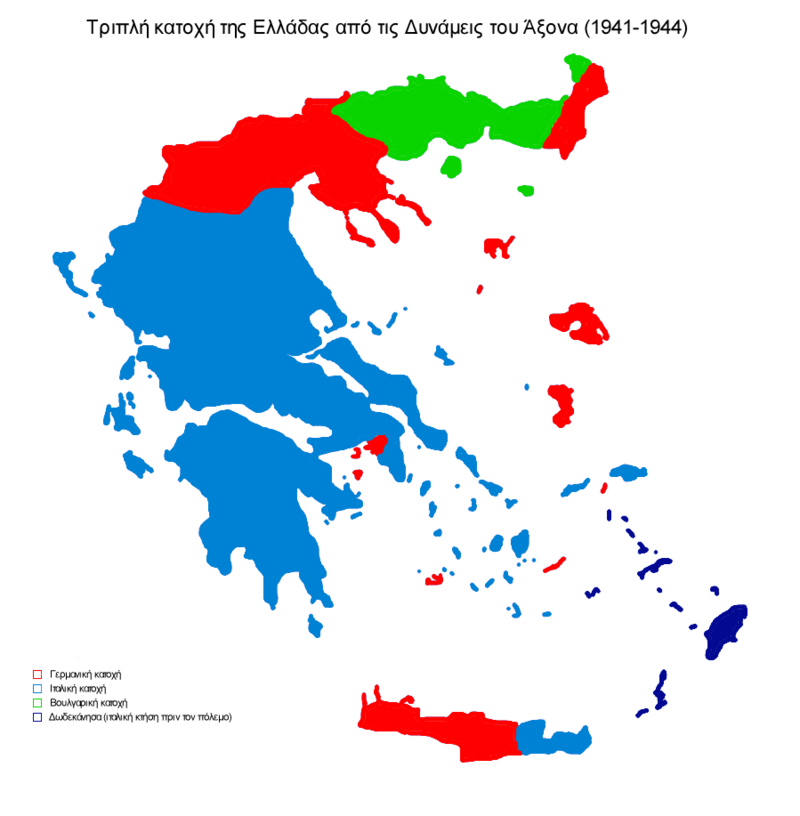 okupace Řecka 1941-44
modrá – Italové
červená – Němci
zelená - Bulhaři
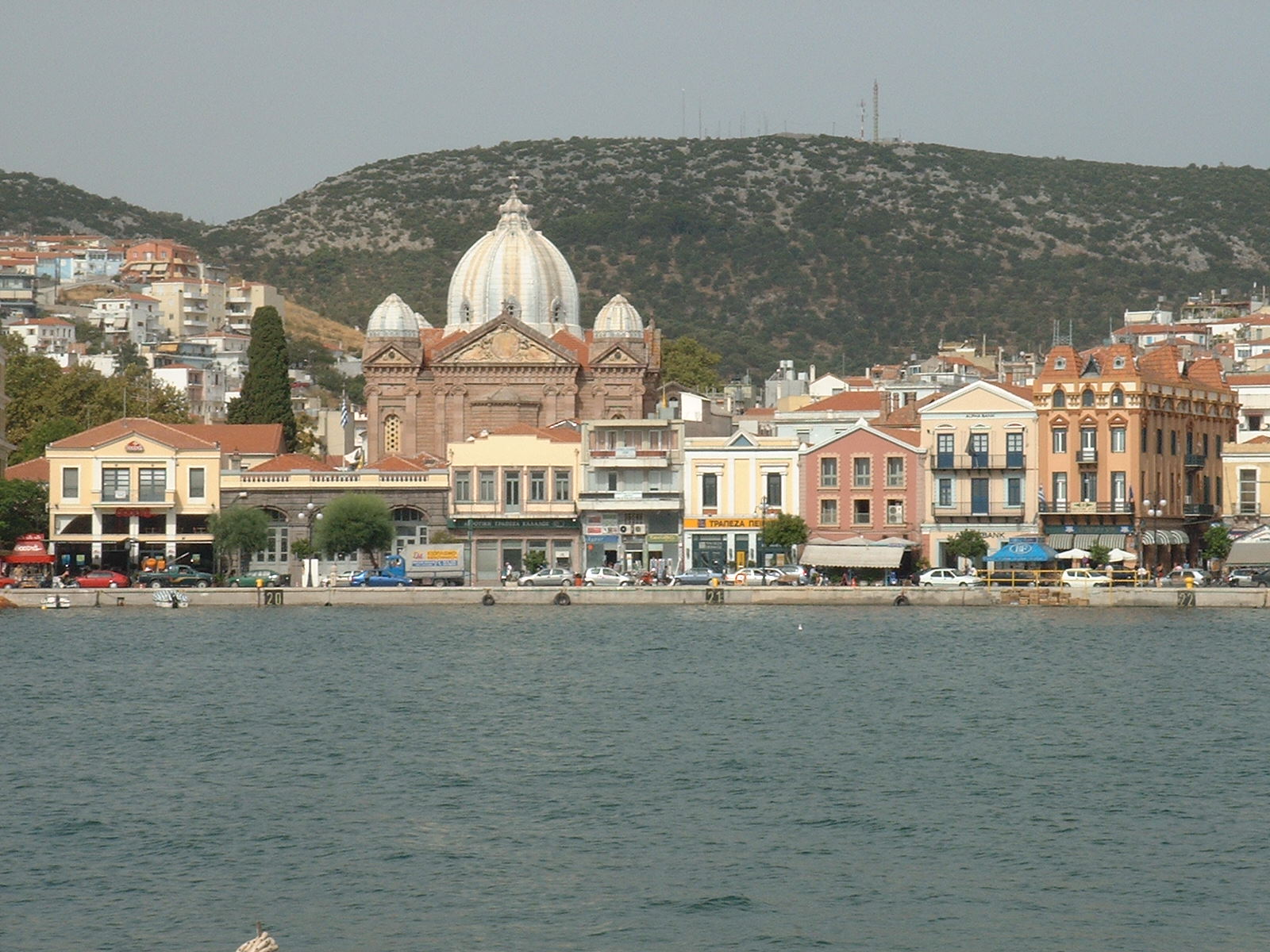 Μυτιλήνη, λιμάνι
Mytilini, přístav
hlavní město ostrova, 27 500 οbyvatel
jedno z nejstarších měst na území Řecka, založeno řeckým kmenem Aiolů (kolonizace kolem r. 1000 př. n. l.)
muzea: archeologické, byzantské, lidové kultury…
staré město – tradiční architektura
domy velkoobchodníků 
hlavní přístav ostrova
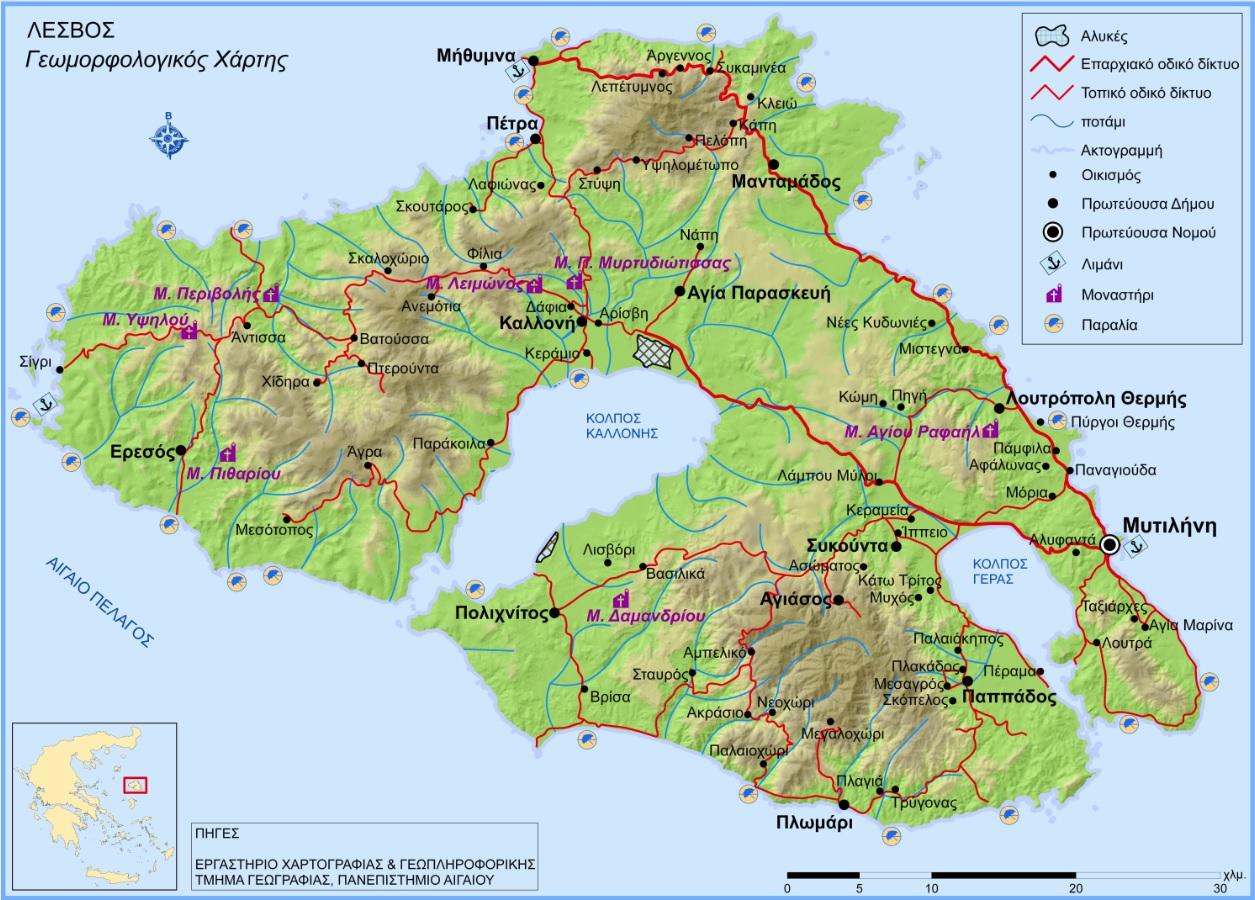 https://www.youtube.com/watch?v=4t1xeFTQo28&ab_channel=NicosTerzis
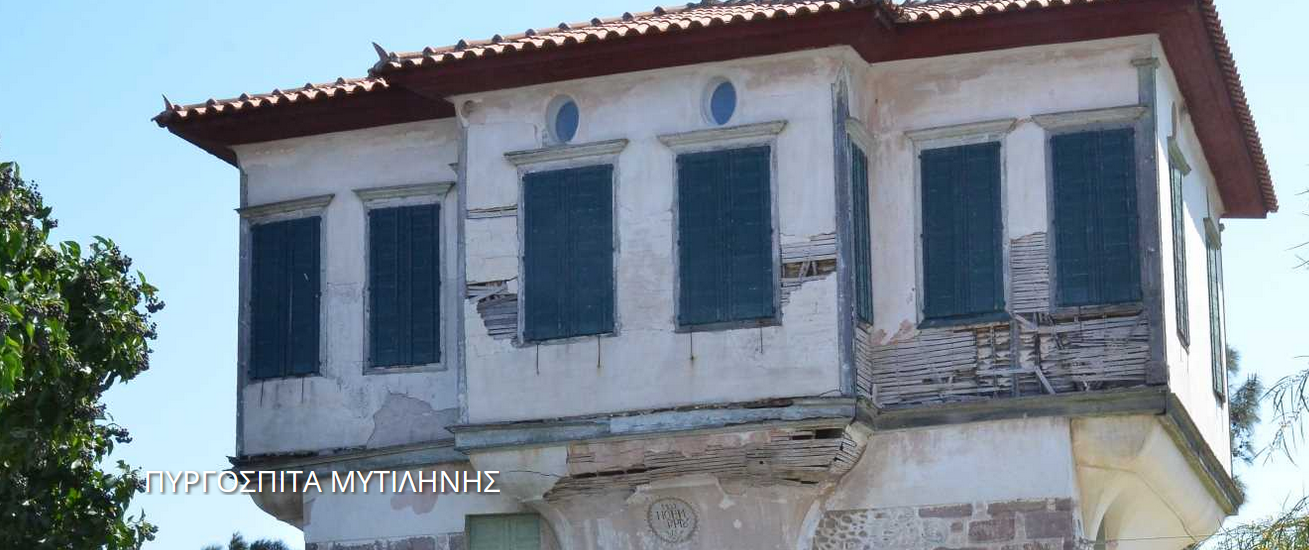 Π
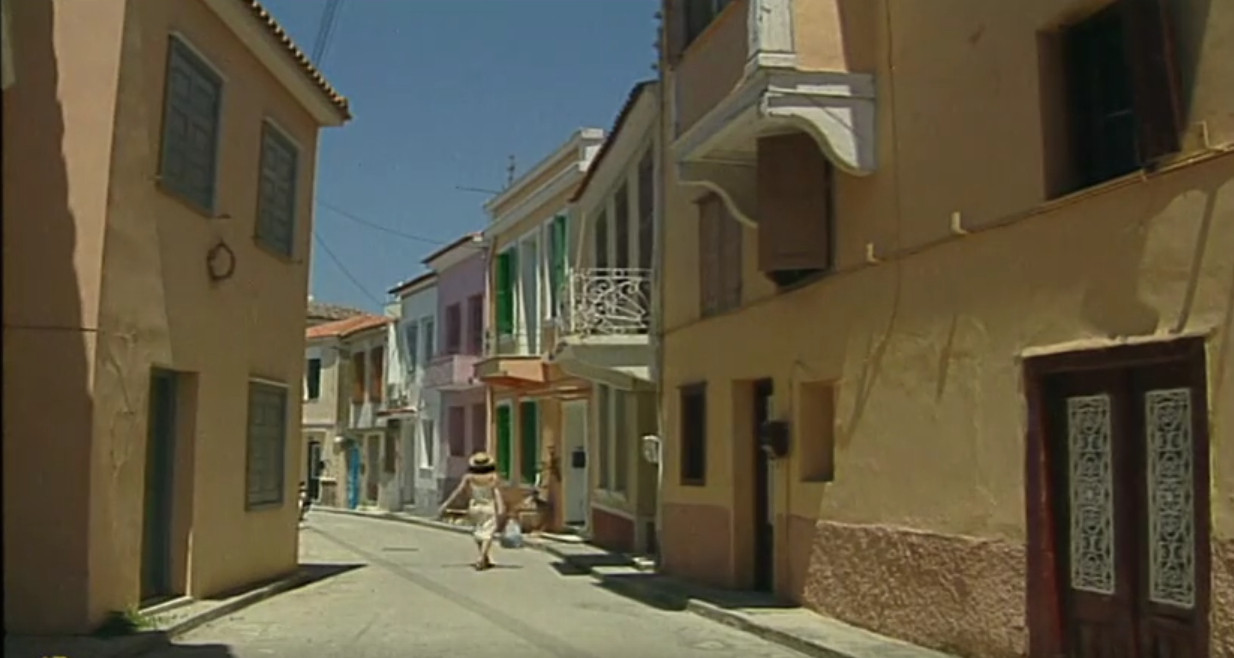 Mytilini, tradiční architektura
Μυτιλήνη, παραδοσιακή αρχιτεκτονική
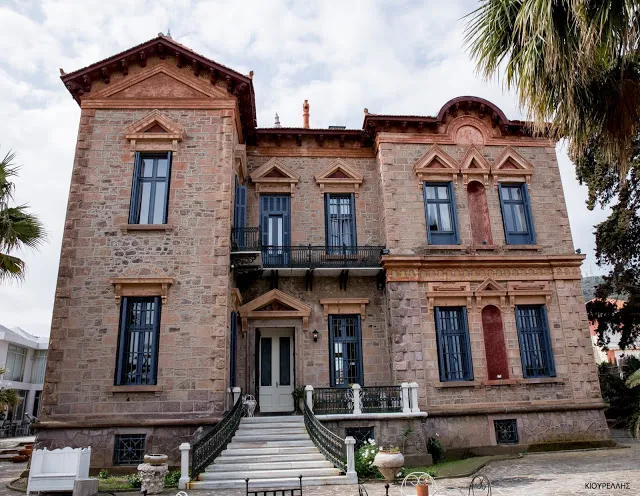 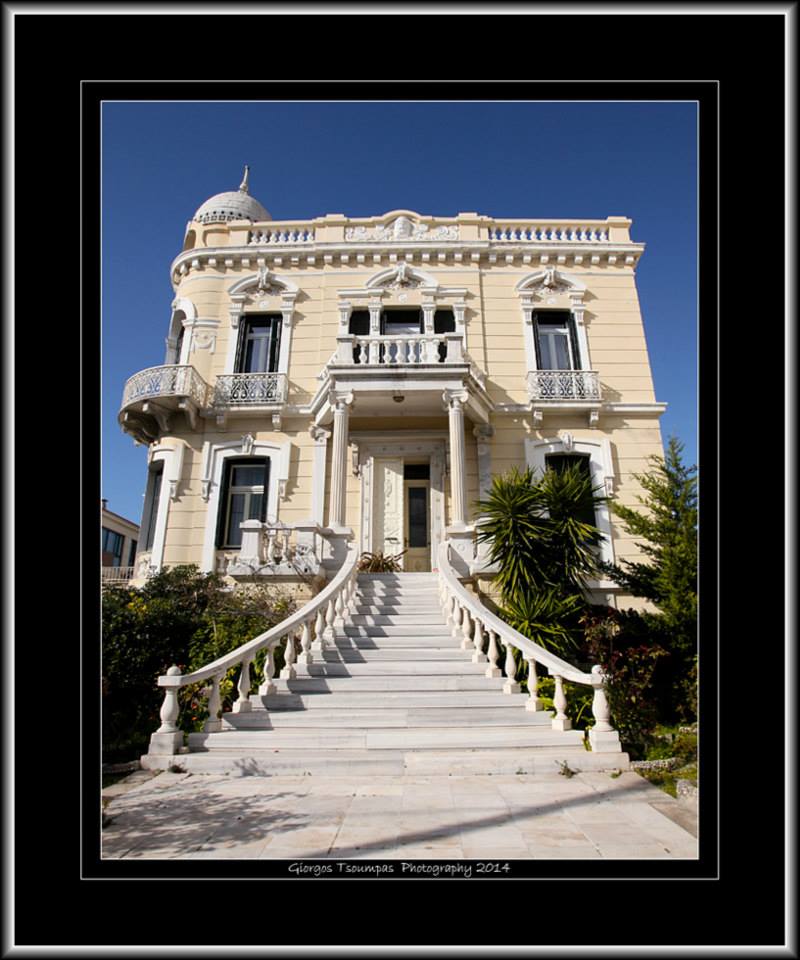 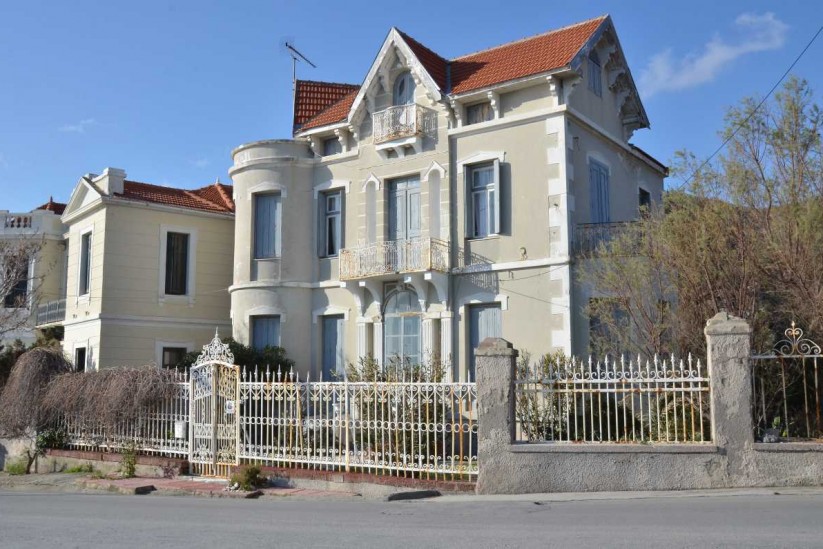 Mytilini, domy bohatých obchodníků, kon. 19. a poč. 20. st., vliv evropské architektury
Μυτιλήνη, αρχοντικά
Mytilini, kostel sv. Theraponta, různé architektonické styly (1900)
Μυτιλήνη, εκκλησία Αγίου Θεράποντα
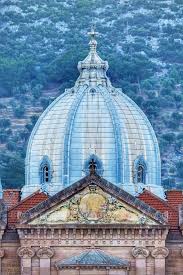 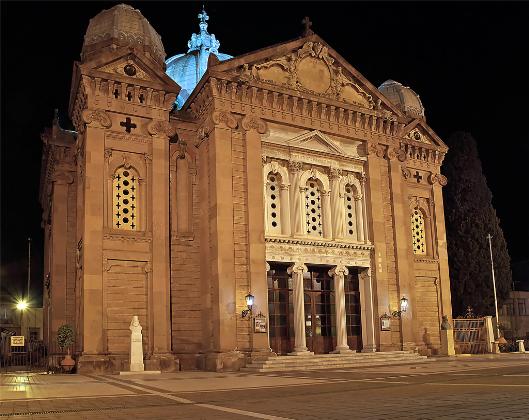 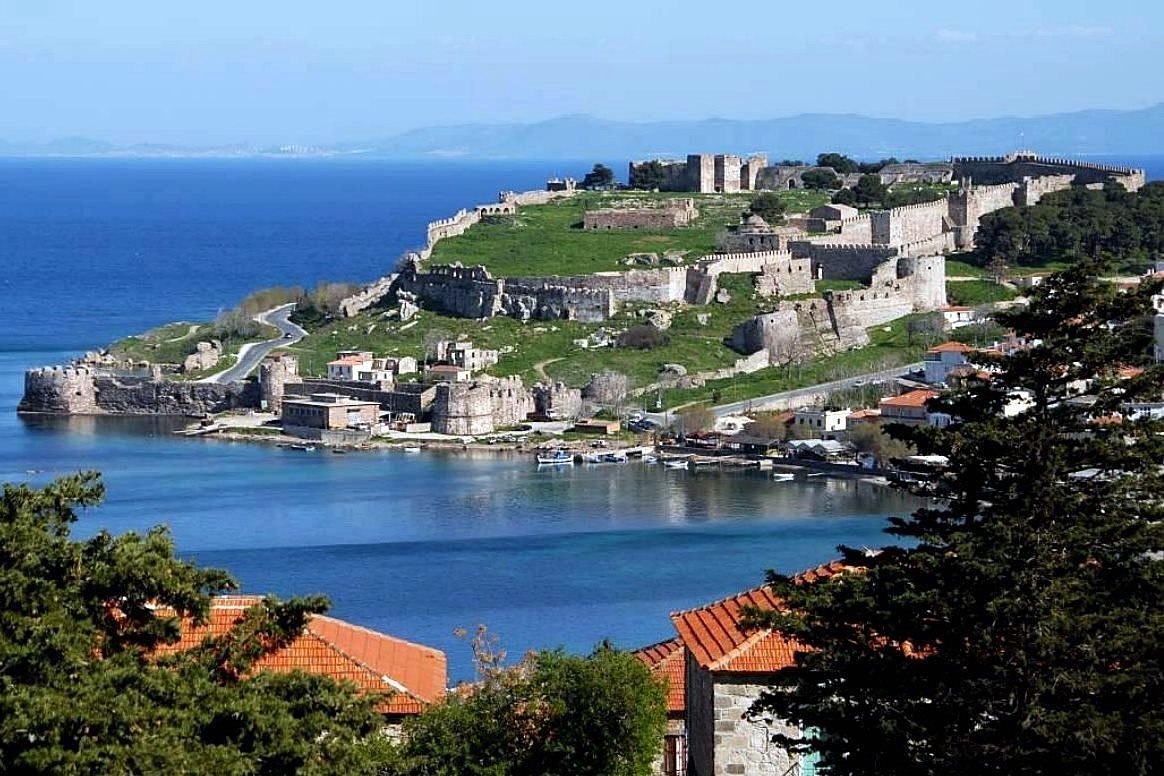 Mytilini, hrad, 6. st., přestavby, rodina Gatellussi, přístupný veřejnosti
Μυτιλήνη, κάστρο
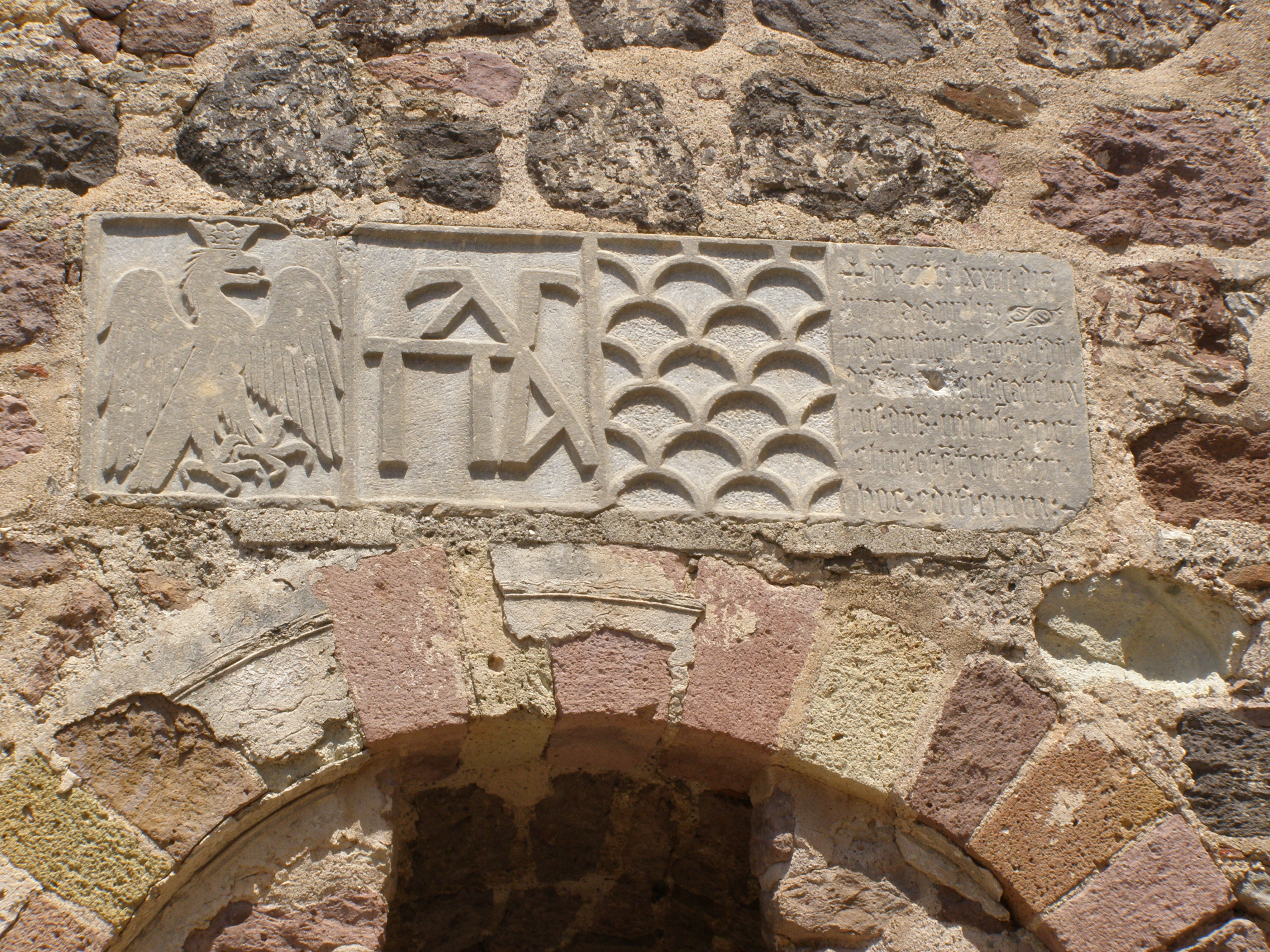 Mytilini, hrad
Μυτιλήνη, κάστρο
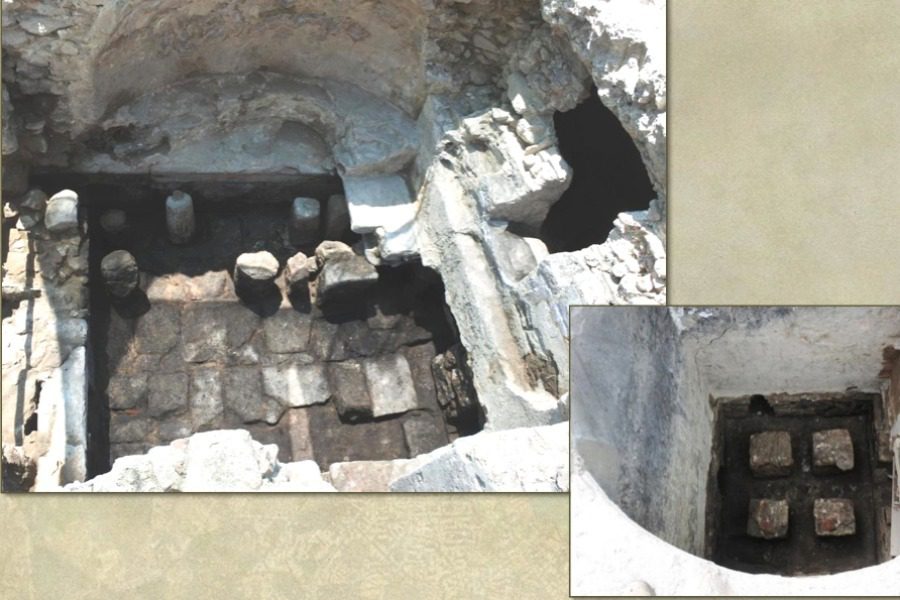 turecké lázně, 16. st.
(Chajruddín Barbarossa)
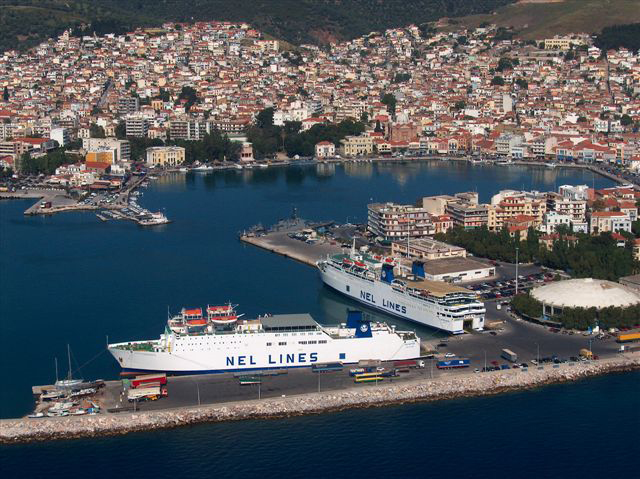 Μυτιλήνη, λιμάνι
Μytilini, přístav
Pravidelné celoroční spojení s Pireem (každý den, 10-13 hodin, ceny asi 35 €…), Kavalou (1 x týdně, v letních měsících častěji, 7,5 – 10 hod, cena asi 28 €)a kromě letních měsíců se Soluní (10-12 hod, 1 x týdně, cena: 36 €) . Spojení s většinou větších ostrovů EM: Rodos, Samos, Ikaria, Limnos, Chios… V letních měsících v provozu také přístav v Sigri (Σιγρί, Z ostrova).  Info: https://www.aktoploika.gr
letiště Odysseas Elytis 8 km od města
časté spojení s Aténami a Soluní
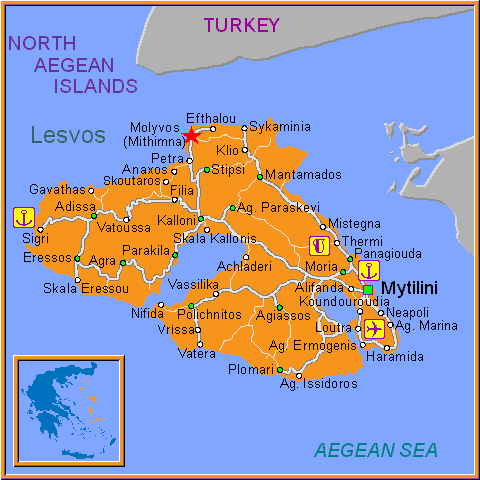 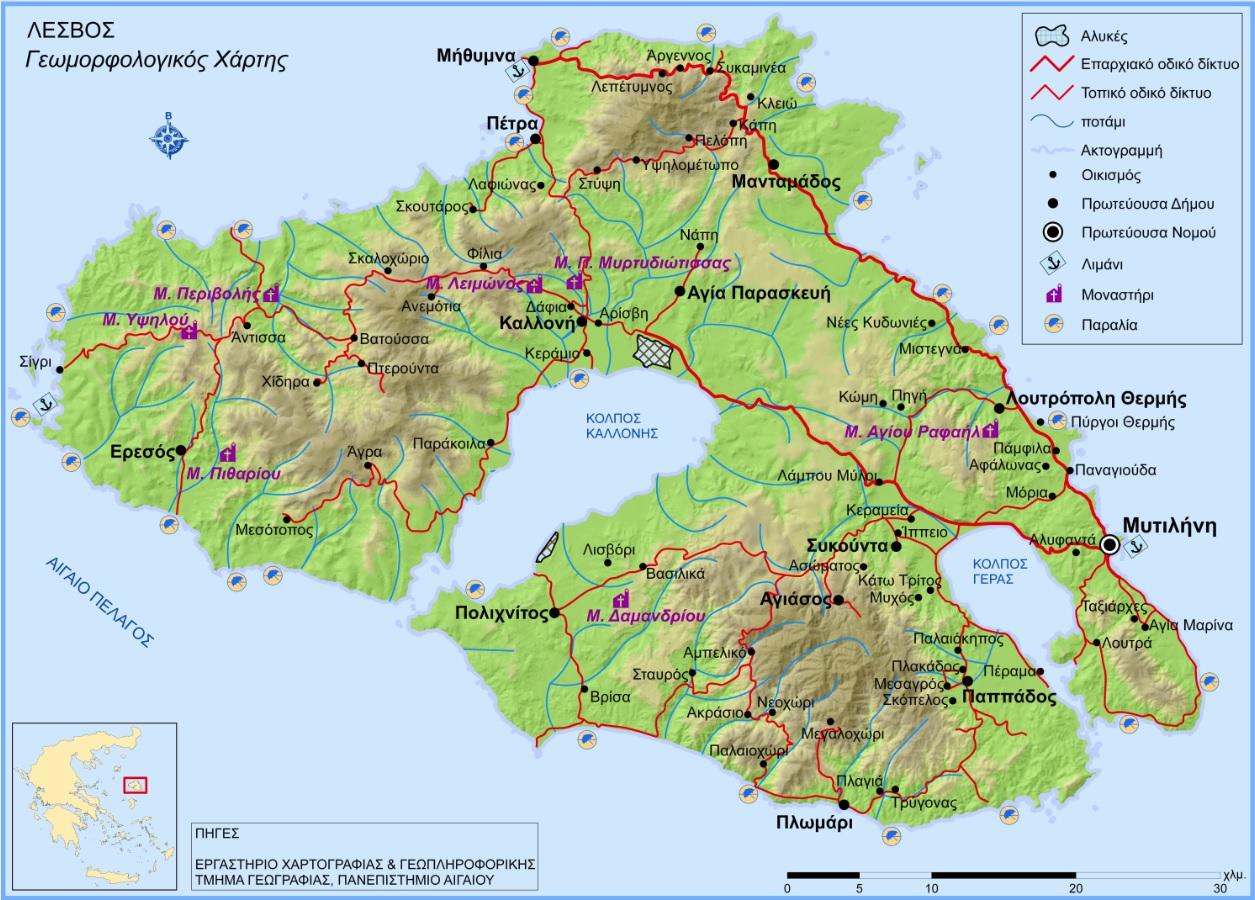 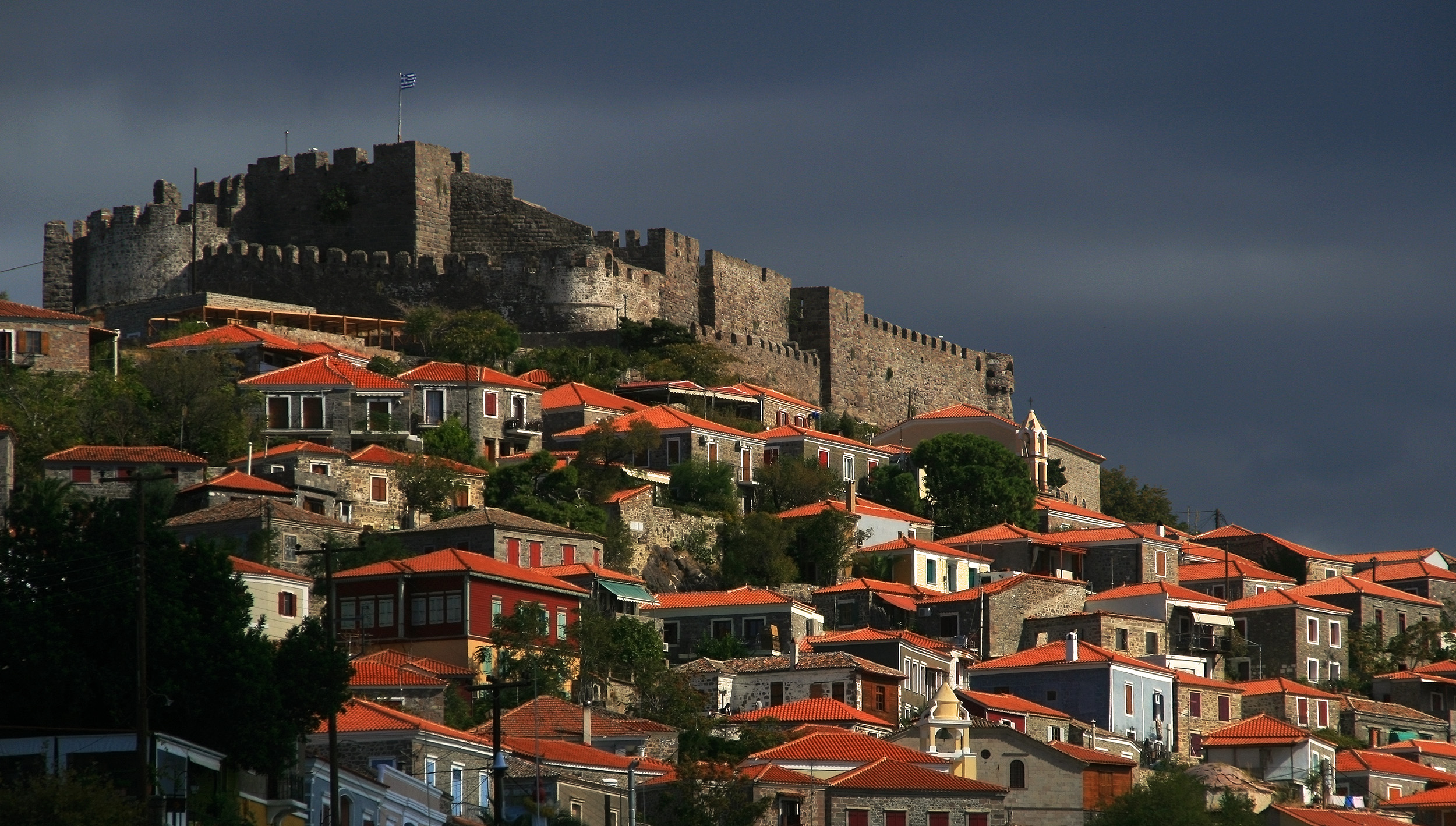 Molyvos/Mithyna
Μόλυβος/Μηθύνα
Molyvos, rybářský přístav
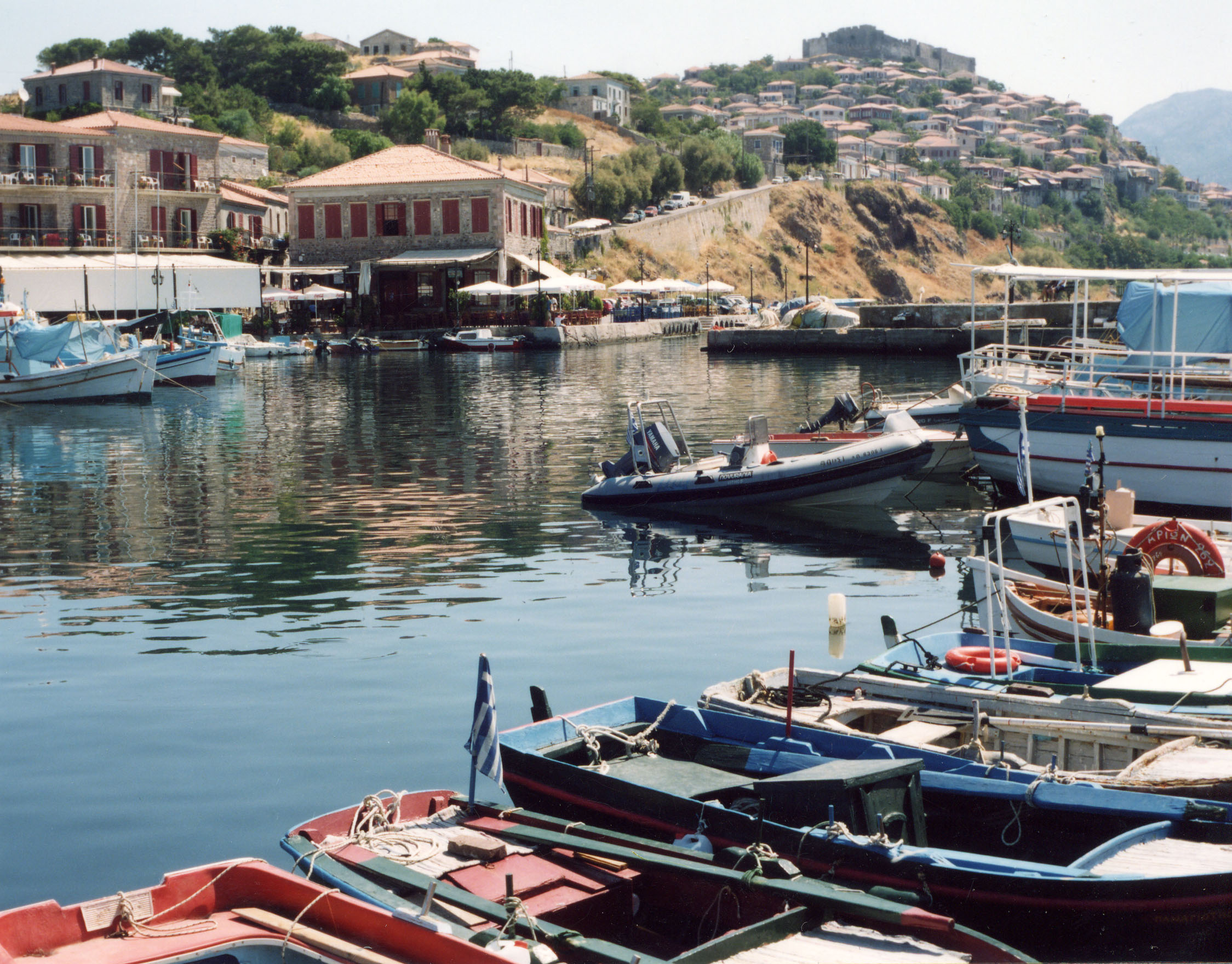 Eftalu, léčebné lázně (asi 4 km na V od Molyvosu)
Εφταλού, ιαματικά λουτρά
οstrovy v oblasti – sopečného původu > termální lázně
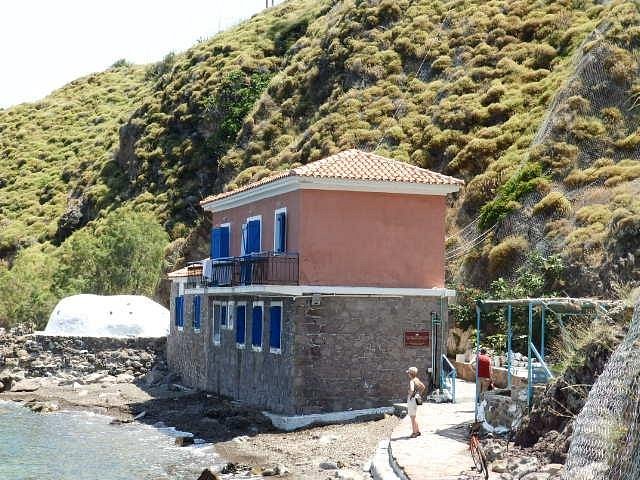 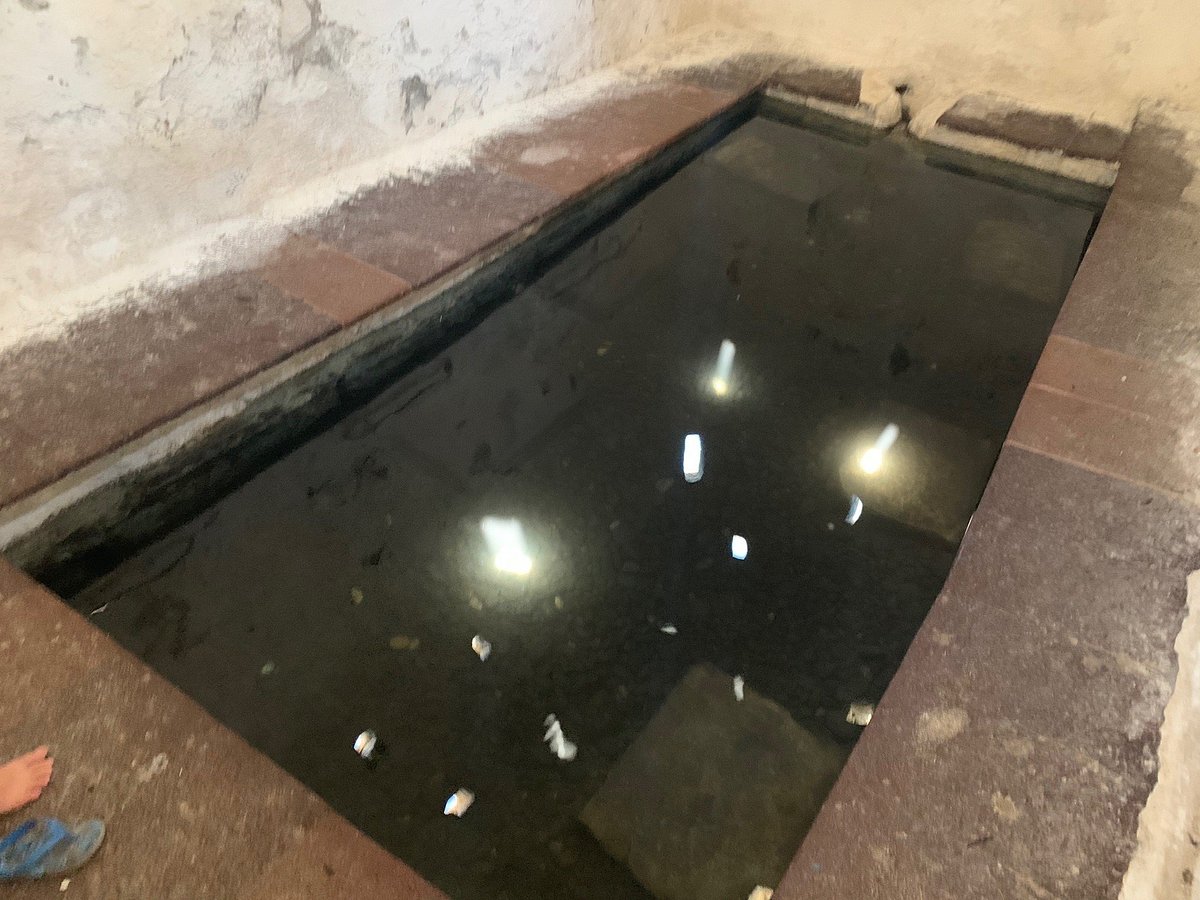 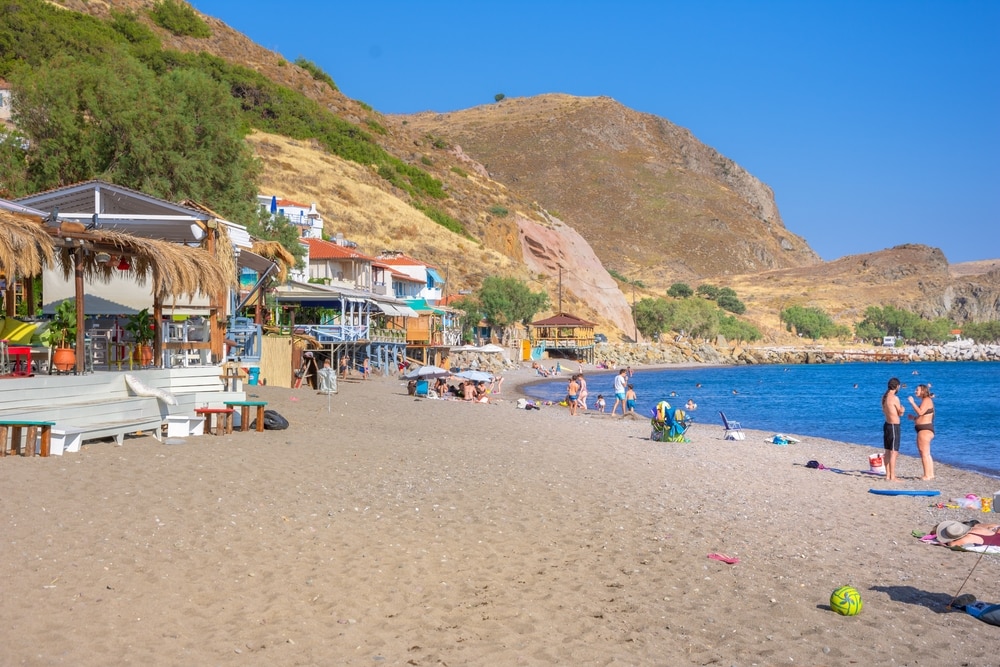 Pláž Skala Eresou
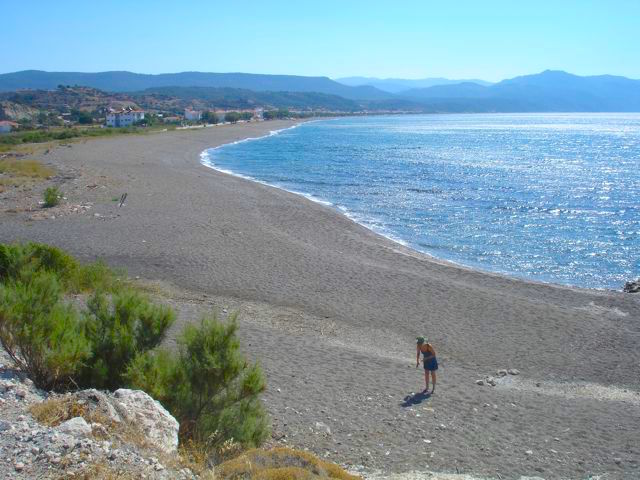 pláž Vatera, jedna z nejoblíbenějších pláží, 8 km dlouhá, J ostrova, sopečný původ ostrova > zabarvení písku
παραλία Βατερά
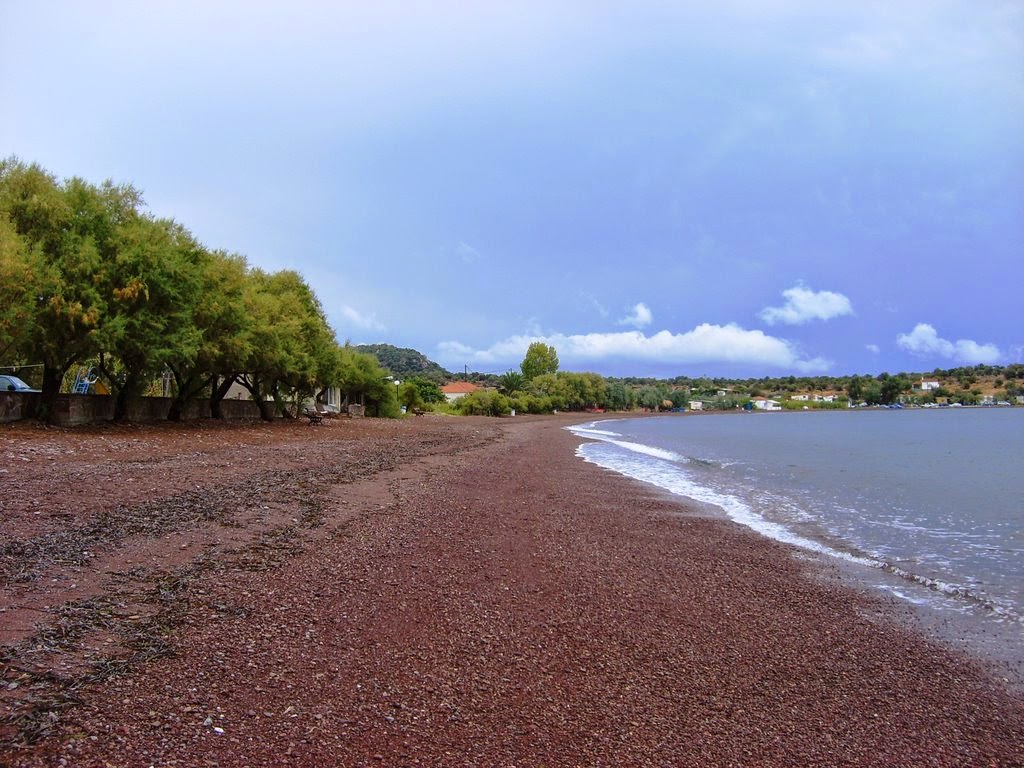 pláž Tsonia, hrubý písek načervenalé barvy (sopečný původ)
παραλία Τσόνια
dostatek vodních zdrojů (zima, jaro) > na ostrově 14 vodopádů, některé délka až 20 m
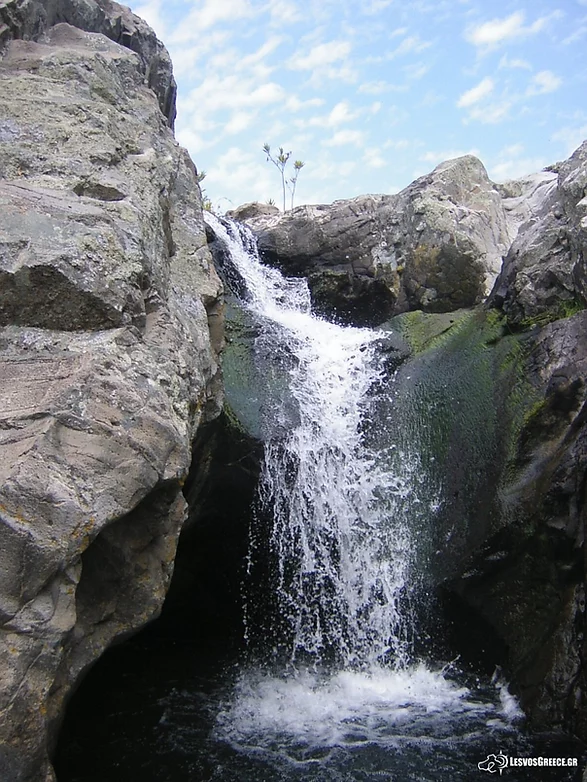 vodopády Krinelu, západ ostrova (Eressos) 
καταρράκτες Κρινέλου
https://www.youtube.com/watch?v=V5AUTF4JypY&ab_channel=PanosTravelStories
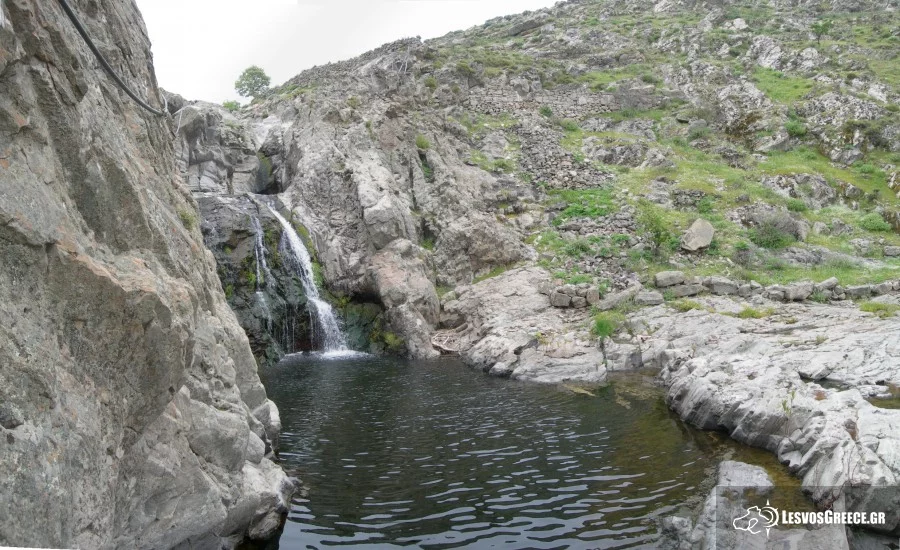 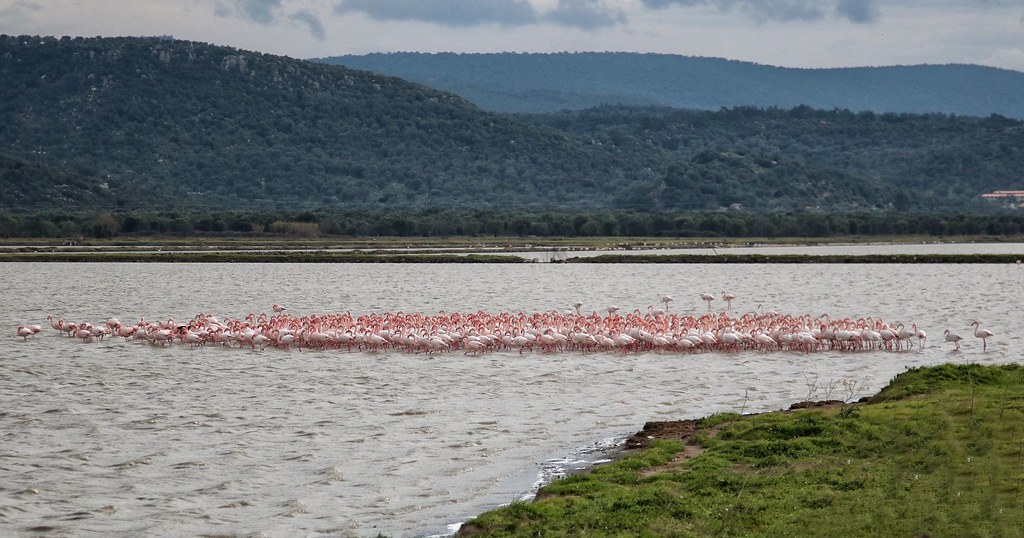 vodní biotop, vzácné druhy tažných ptáků – duben, květen – bird-watching
záliv Kallonis
κόλπος Καλλονής
černý čáp
μαυροπελαργός
volavka
ερωδιός/τσικνιάς
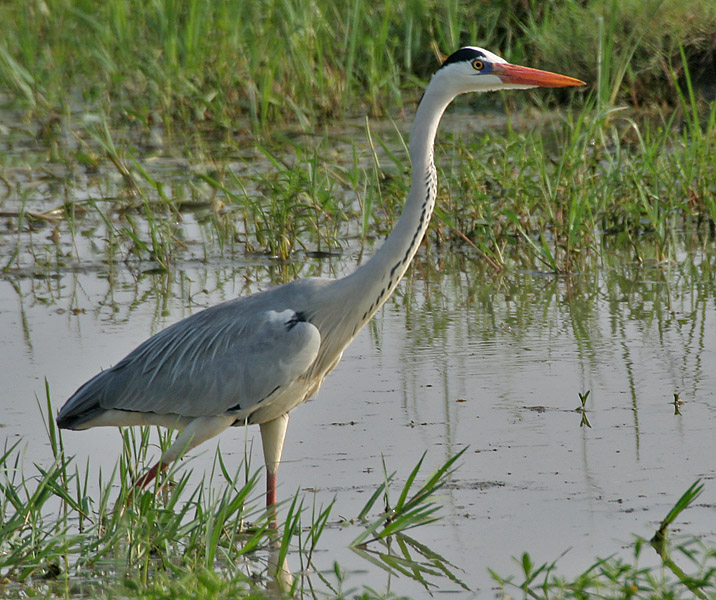 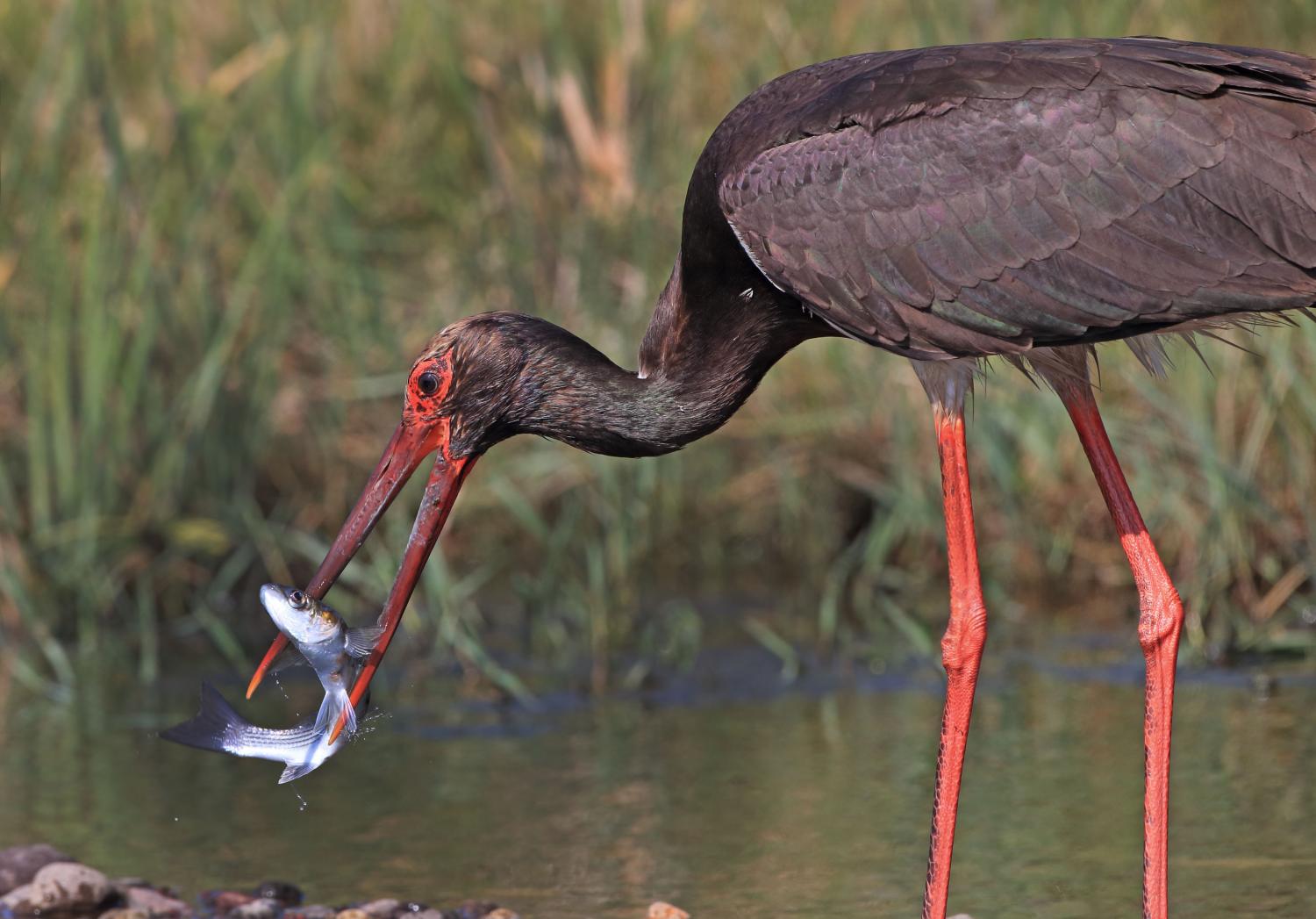 pěší turistika mnoho tras, rozmanitý terén, krásná příroda, dobré značení
πεζοπορίες
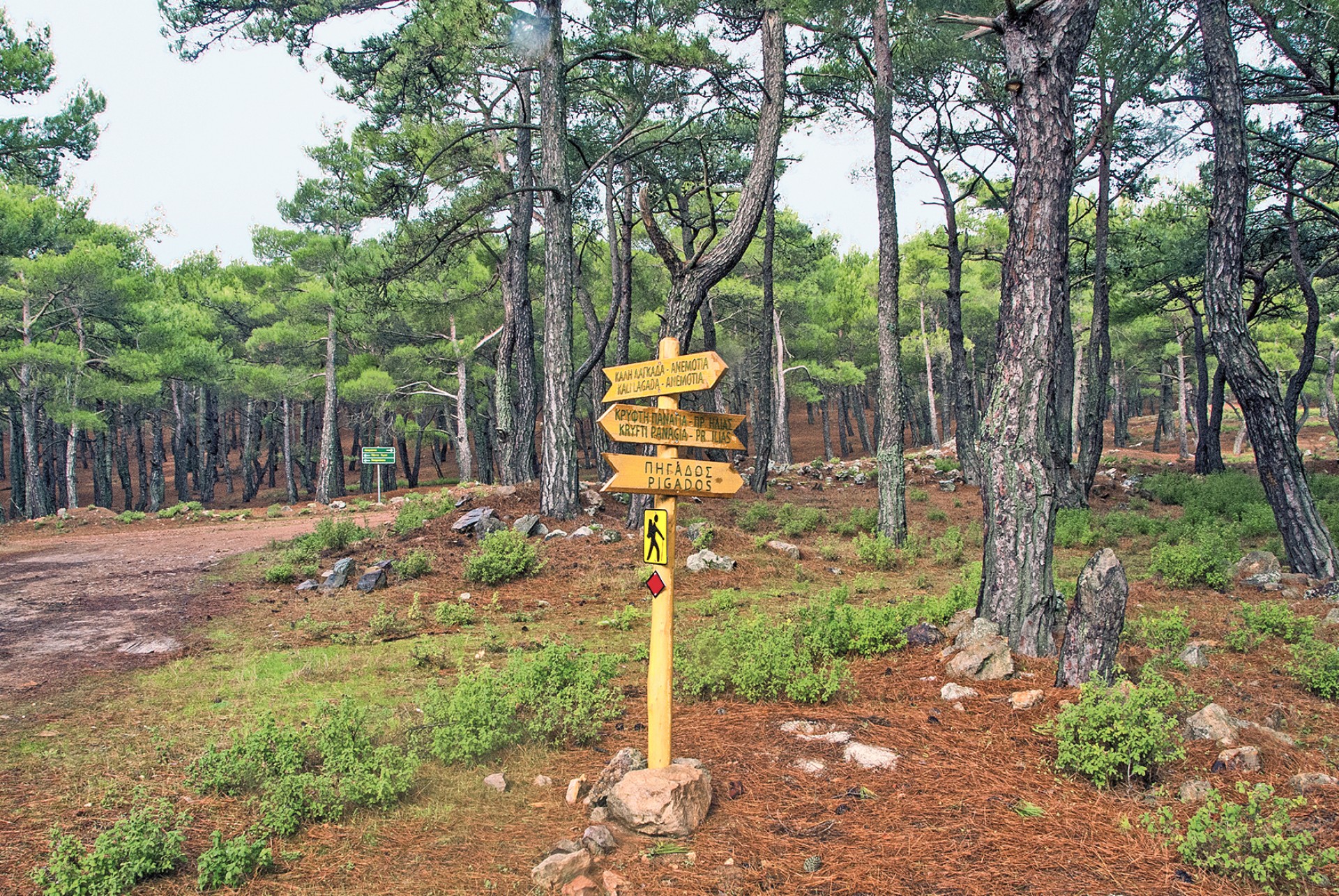 https://www.lesvostrails.gr/pezoporia-sti-lesvo/ta-monopatia/
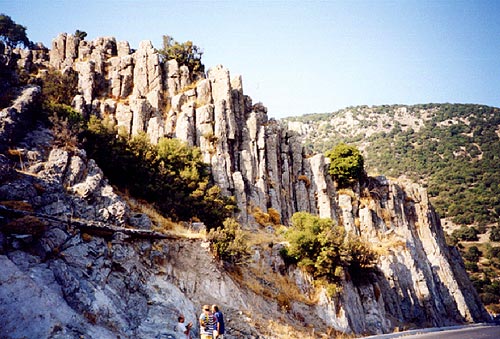 zkamenělý les, Z ostrova – u Sigri, sekvoje, před 20 mil. let sopečný výbuch, Muzeum přírodní historie, síť globálních geoparků Unesco, rozloha: 15 000 km2
απολιθωμένο δάσος
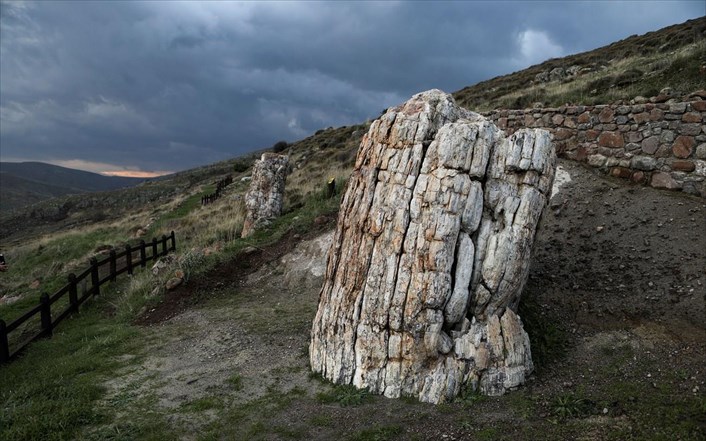 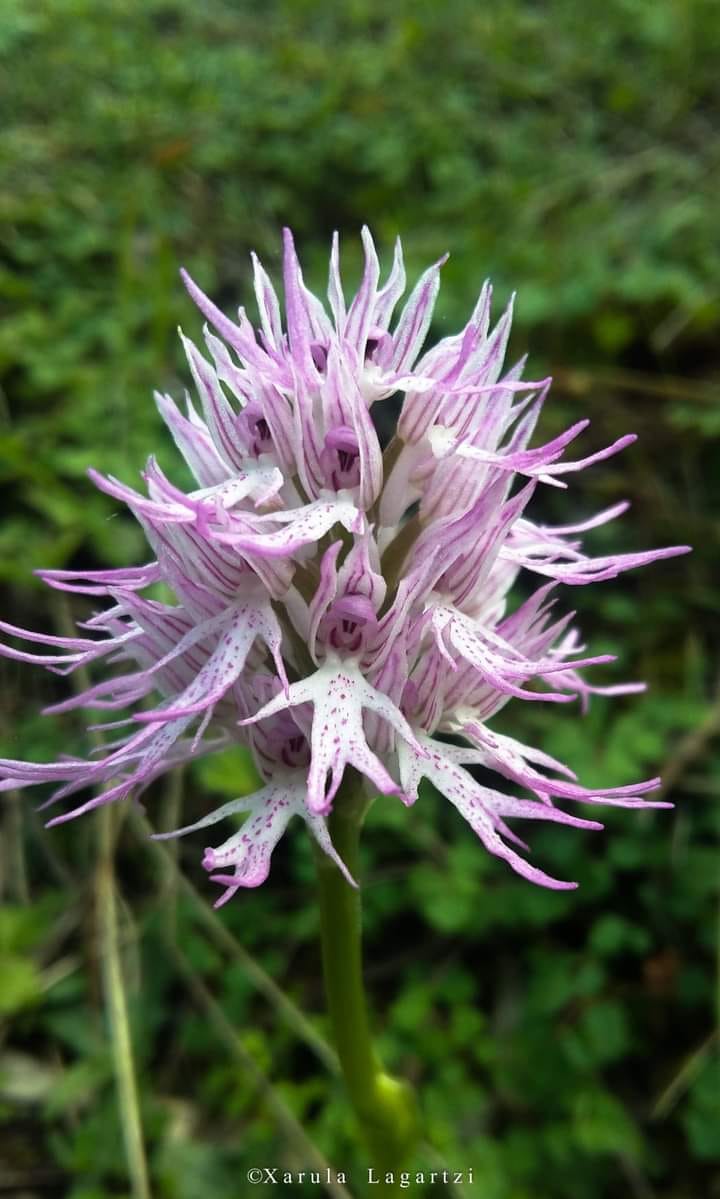 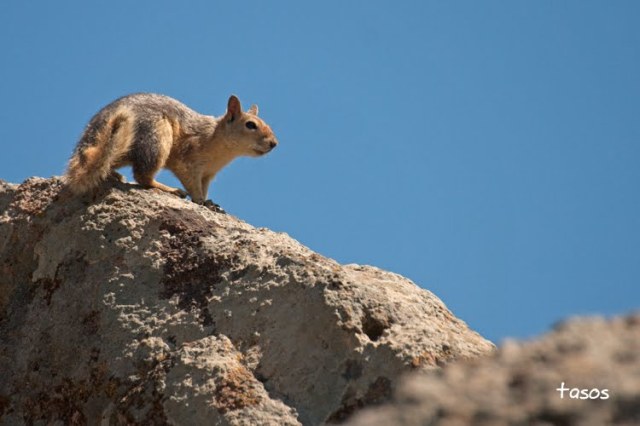 fauna a flóra
πανίδα και χλωρίδα
γαλιά – περσικός σκίουρος
Sciurus anomalus (veverka krátkouchá)
divoké orchideje
άγριες ορχιδέες
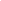 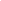 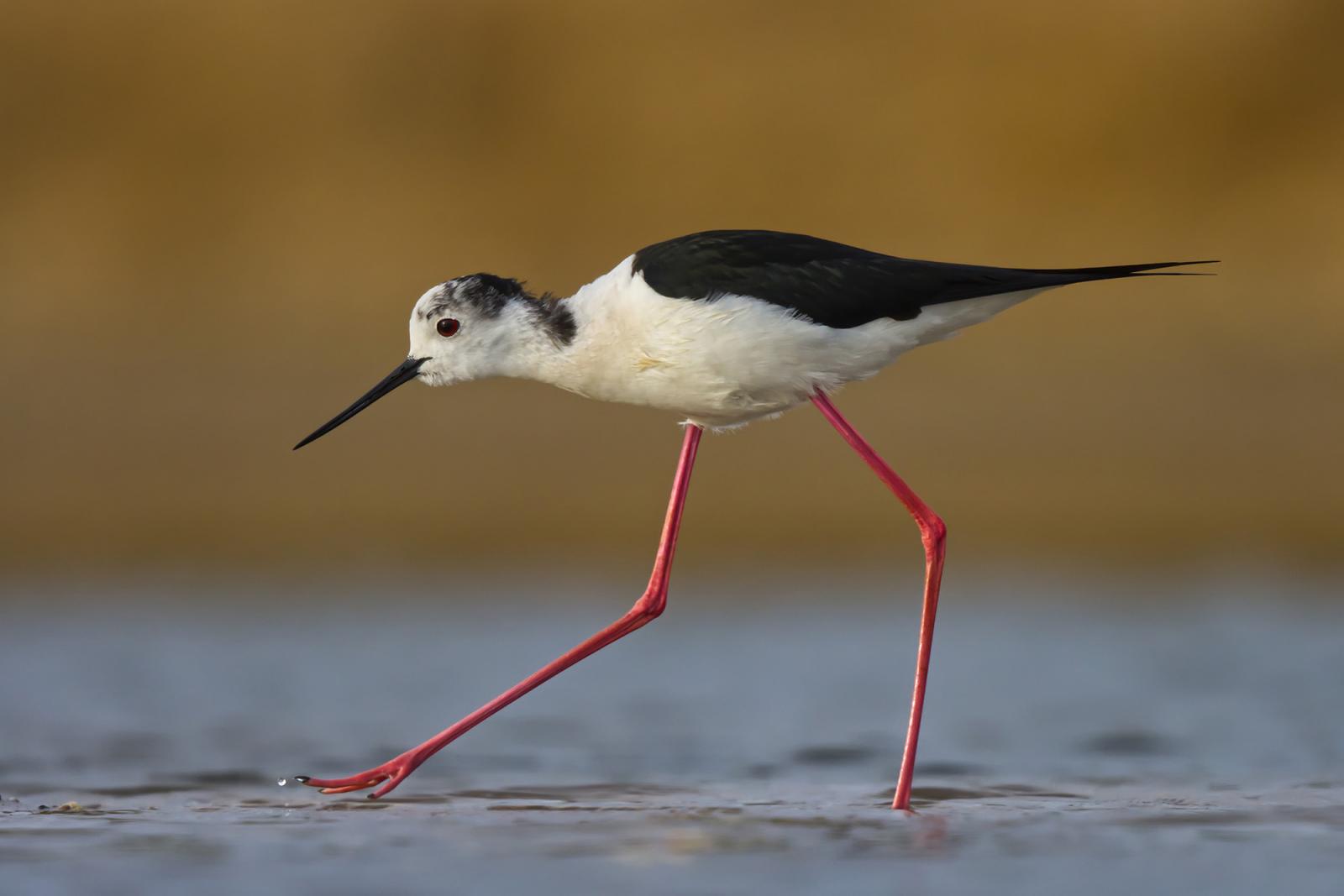 pisila čáponohá
καλαμοκανάς
https://www.cestujlevne.com/pruvodce/recko/lesbos/doprava
λαδοτύρι
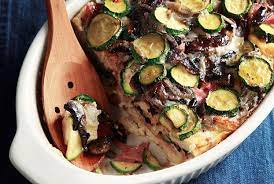 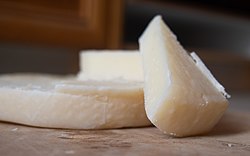 κολοκυθολούλουδα
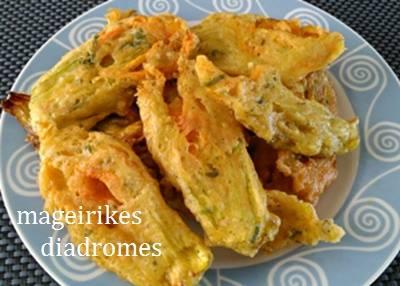 σφουγγάτο
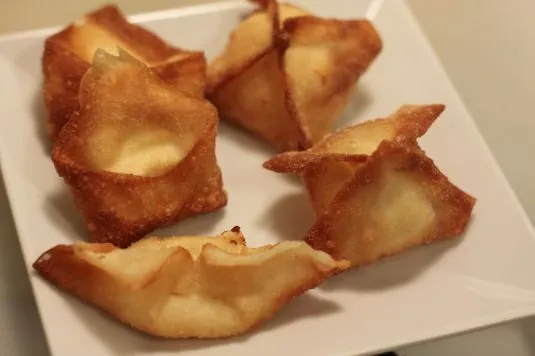 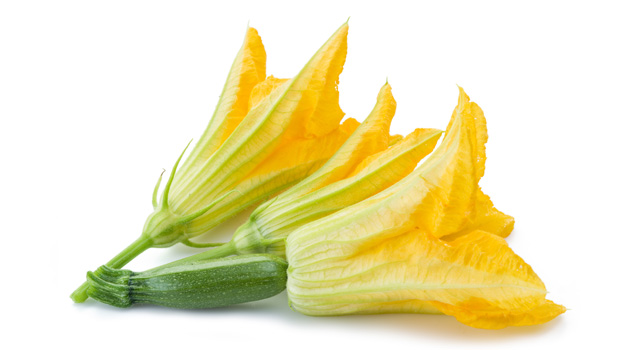 γκιουζμελές
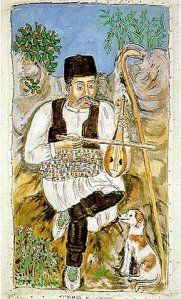 naivní malíř
velkou část života prožil na Piliu
témata: lidová tradice, povstání proti Turkům
malby v domech na Piliu a na Lesbu
muzeum ve vesnici Varia
Θεόφιλος Χατζημιχαήλ
Τheofilos Chatzimichail
(1870, Varia, Lesbos – 1934, Varia, Lesbos)
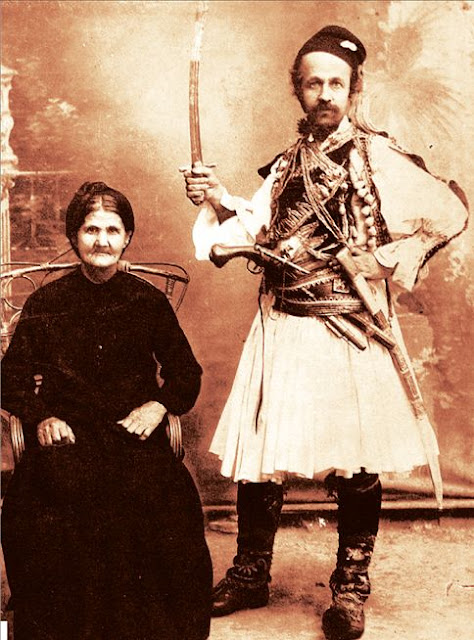 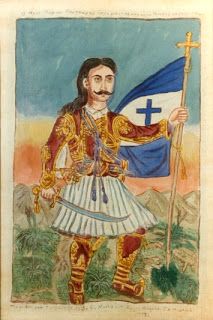 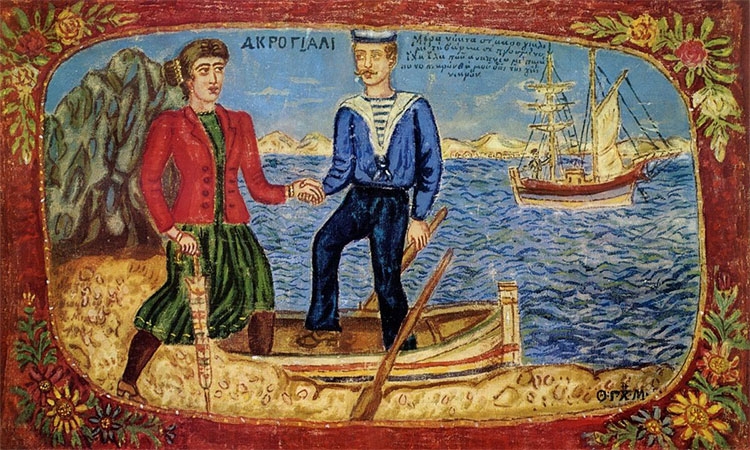 Στρατής Μυριβήλης
Stratis Myrivilis

Lesbos 1890 – Atény 1969
prozaik „generace 30tých let“
„maloasijská škola“ – reflexe maloasijské katastrofy
Σαπφώ
Sapfó
7./6. st. př. n. l.
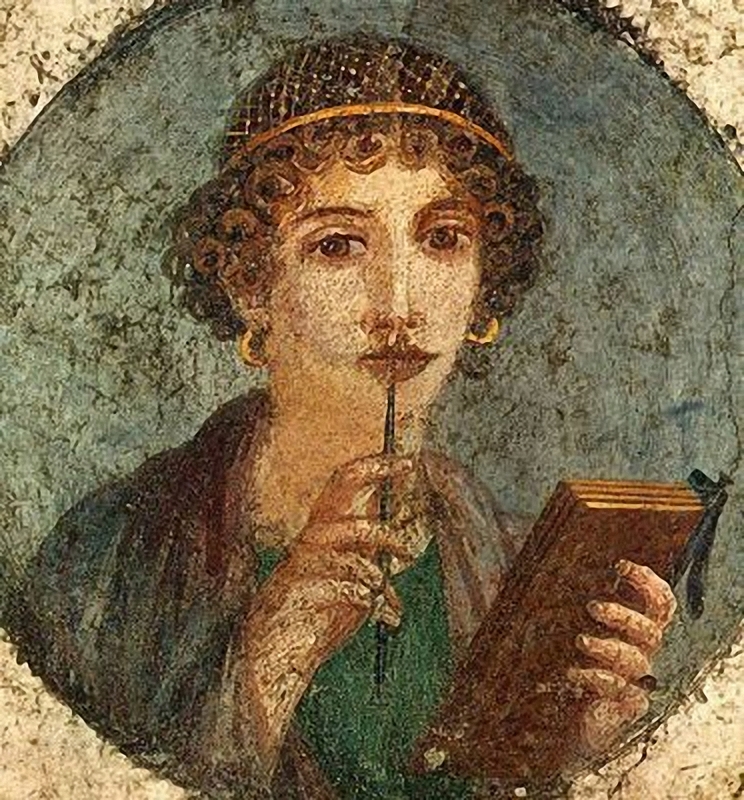 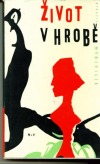 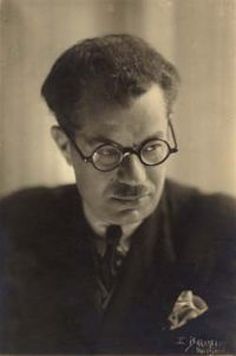 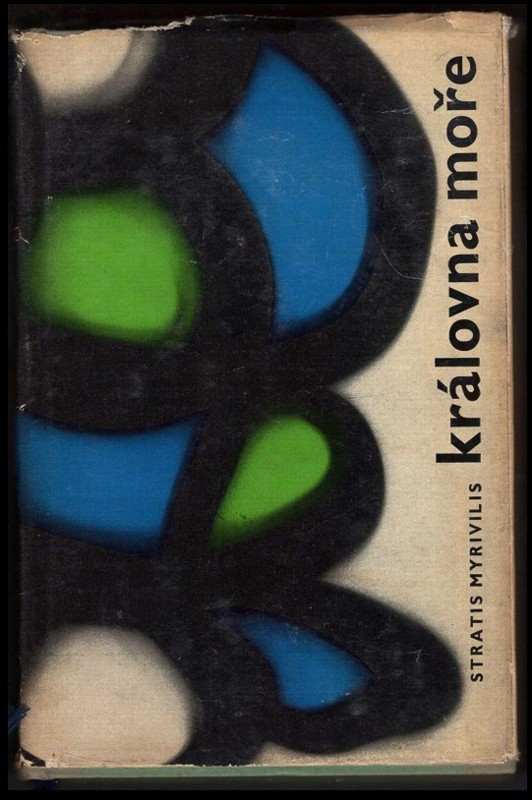 Sapfó, freska z Pompejí
50 n. l.
Národní archeol. muzeum, 
Neapol
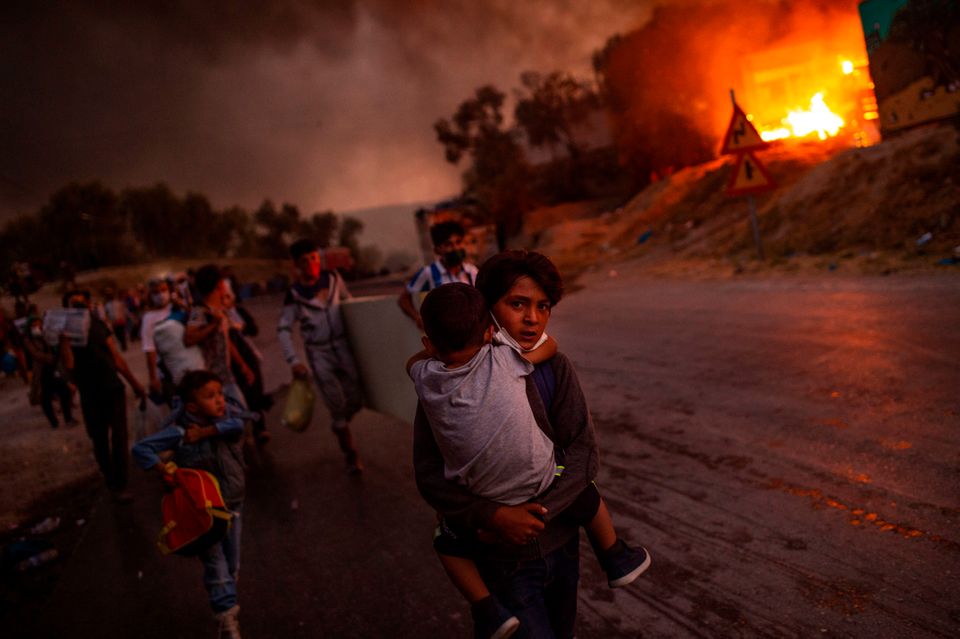 požár v Morii – uprchlický tábor na JZ ostrova
φωτιά στη Μόρια
papež v Kara Tepe
Πάπας στο Καρά Τεπέ
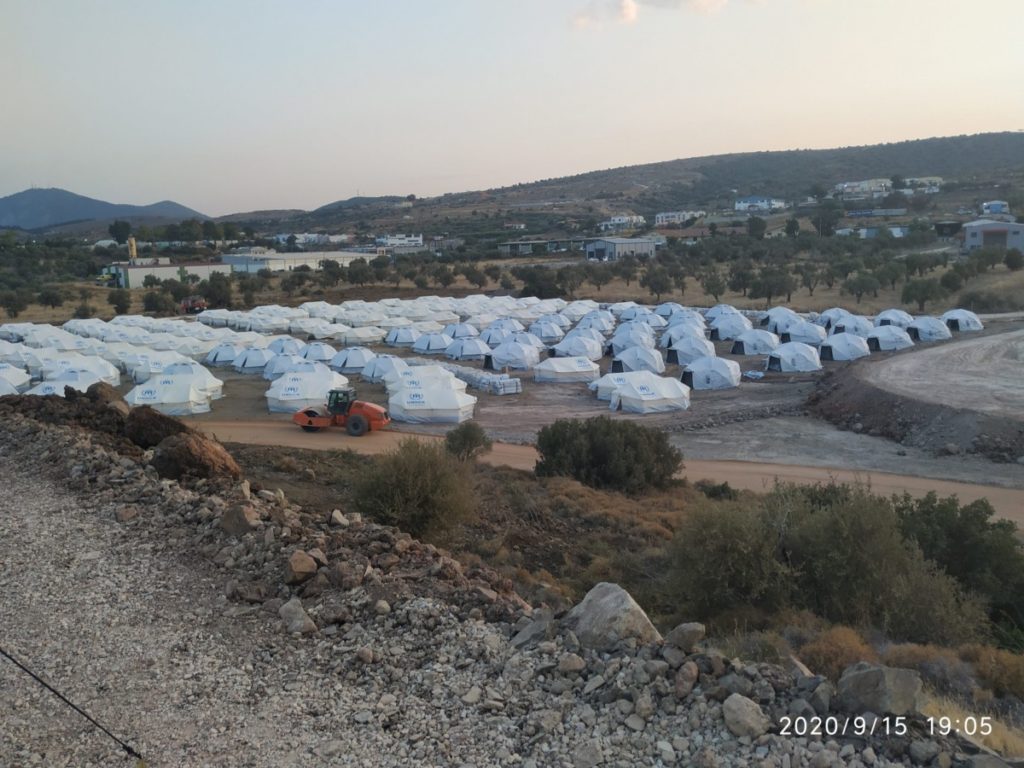 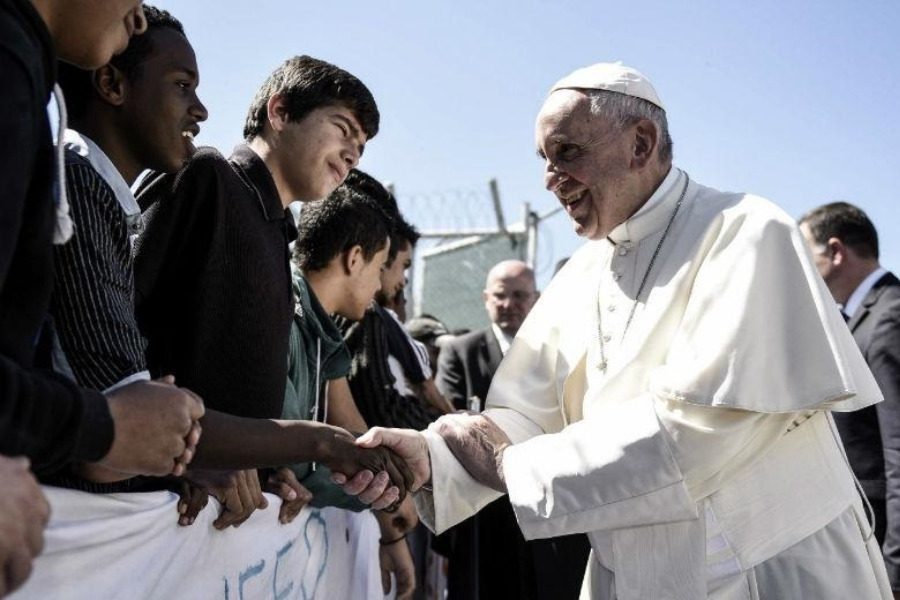 http://pomocdetem.nauteku.cz/